Wednesday,  12 th January 2022
Unit 13: Where’s my book?
Lesson 1 – P123
1. Look, listen and repeat.
2. Point and say: 
a. Vocabulary:
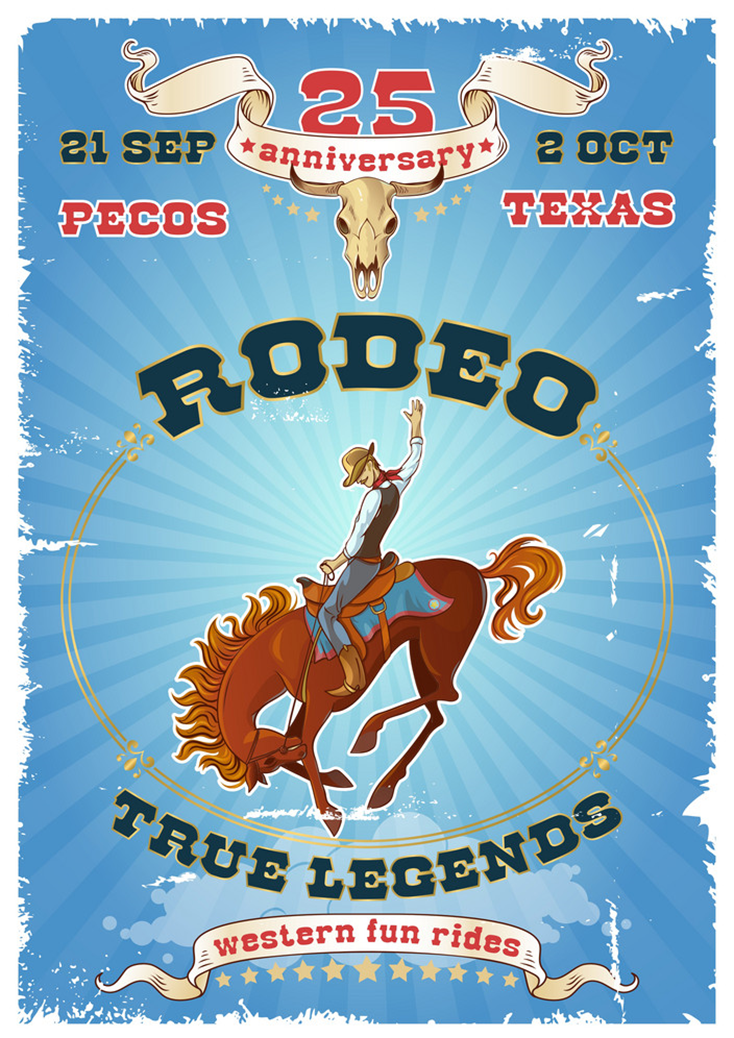 - Poster: tấm áp phích
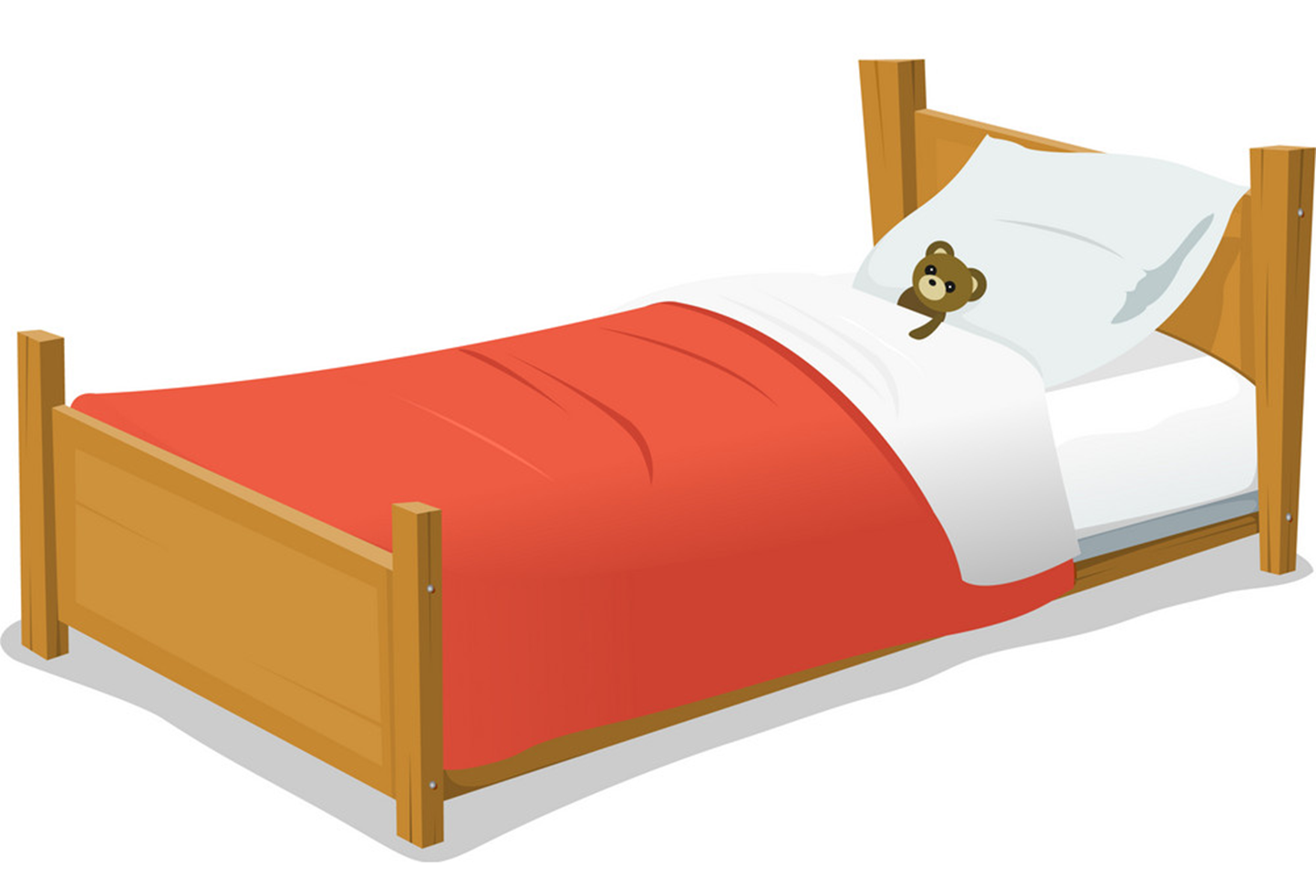 - Bed: cái giường
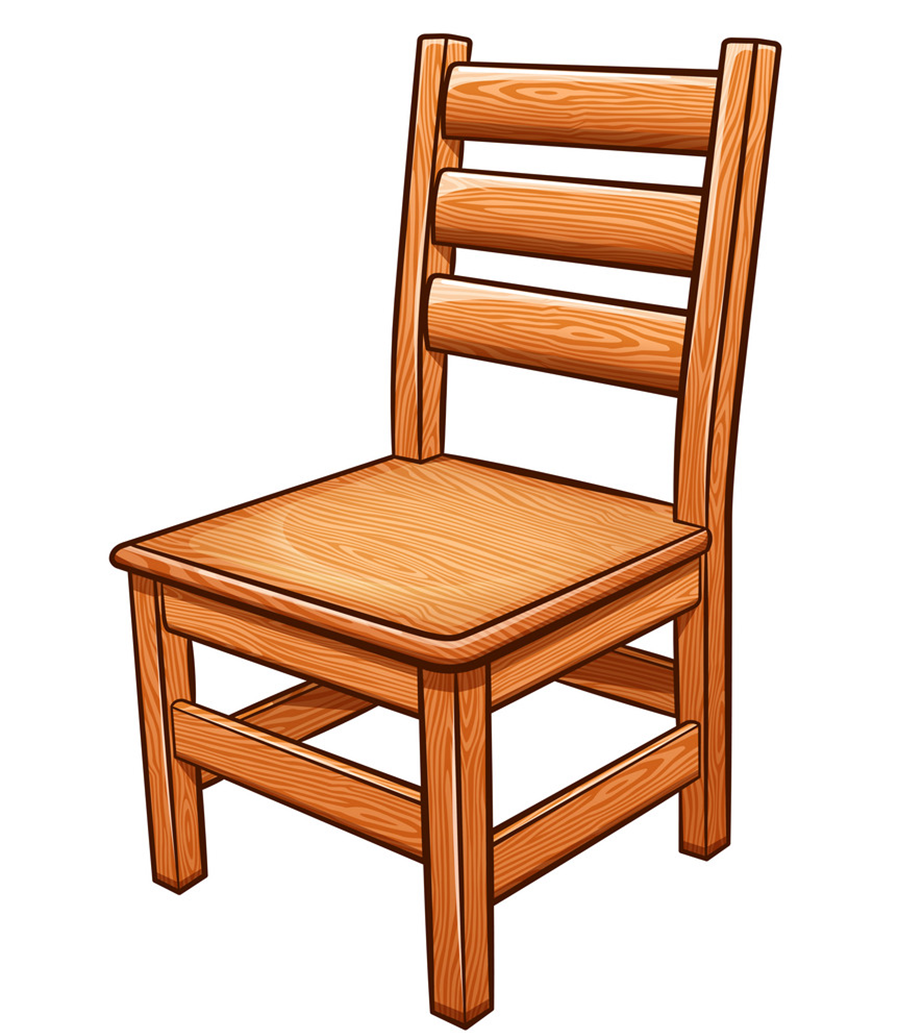 - Chair: cái ghế
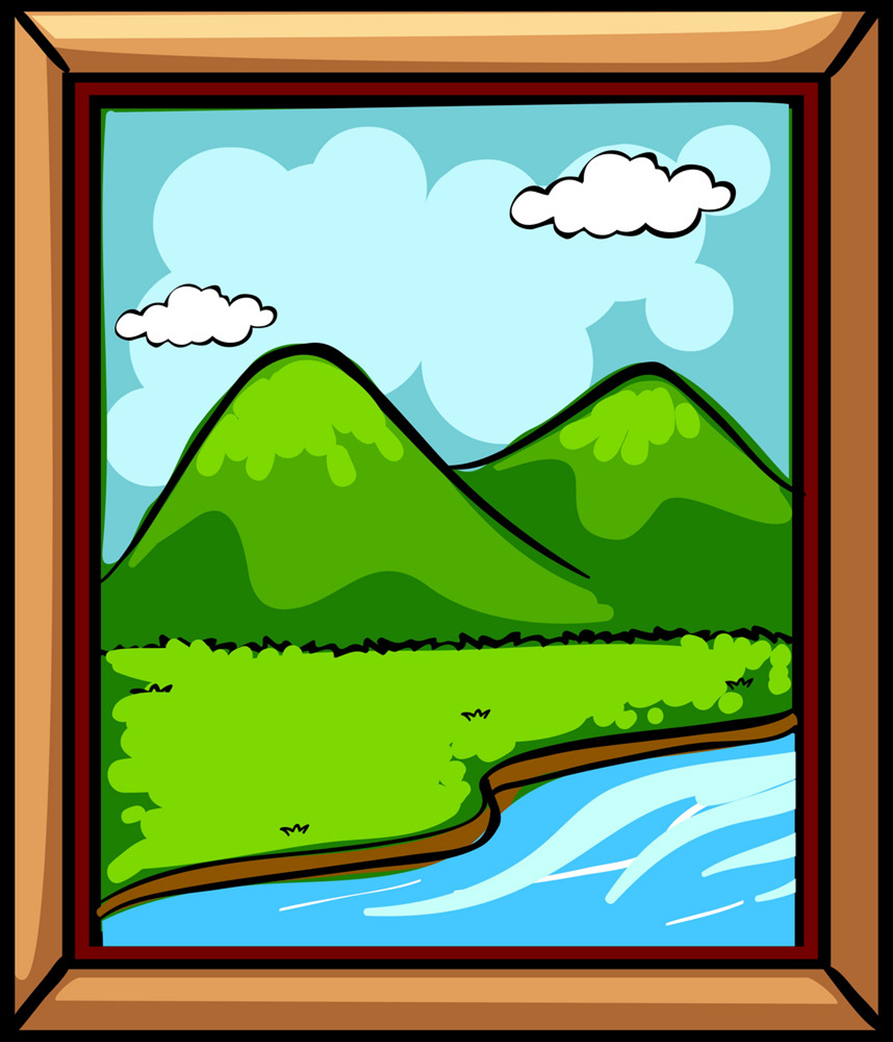 - Picture: bức tranh
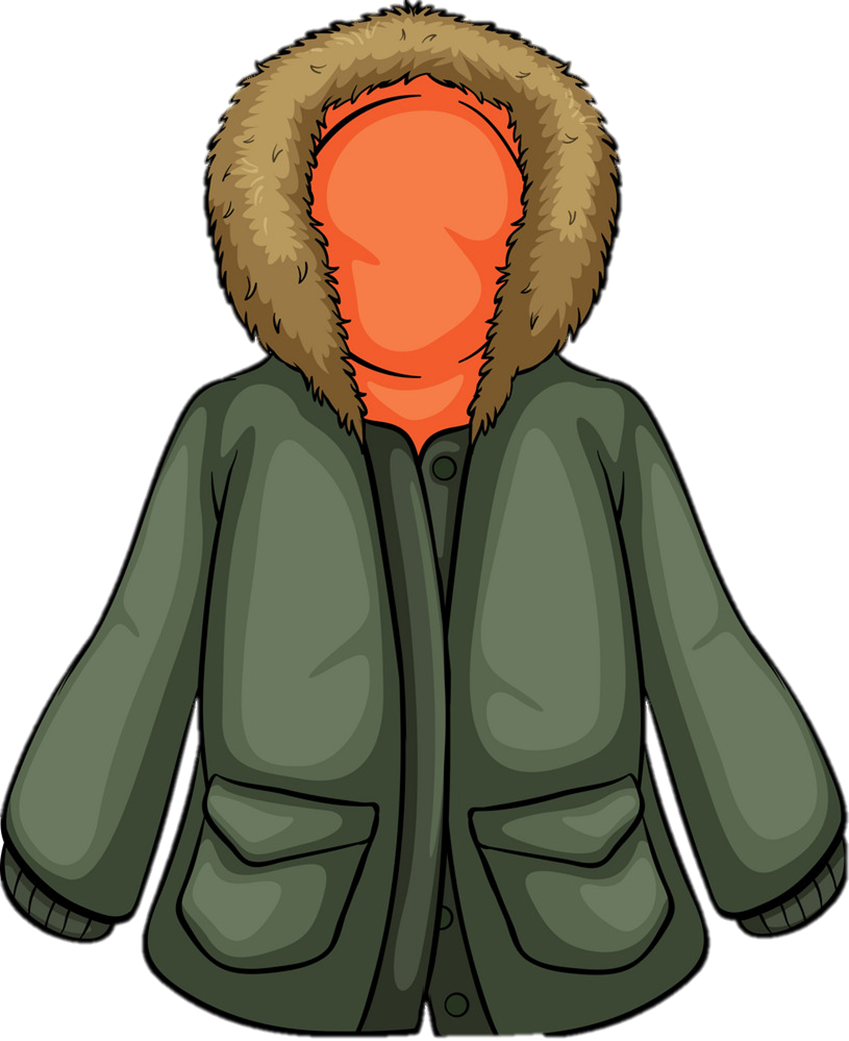 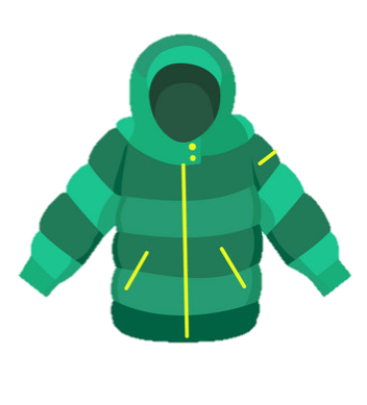 - Coat: áo khoá
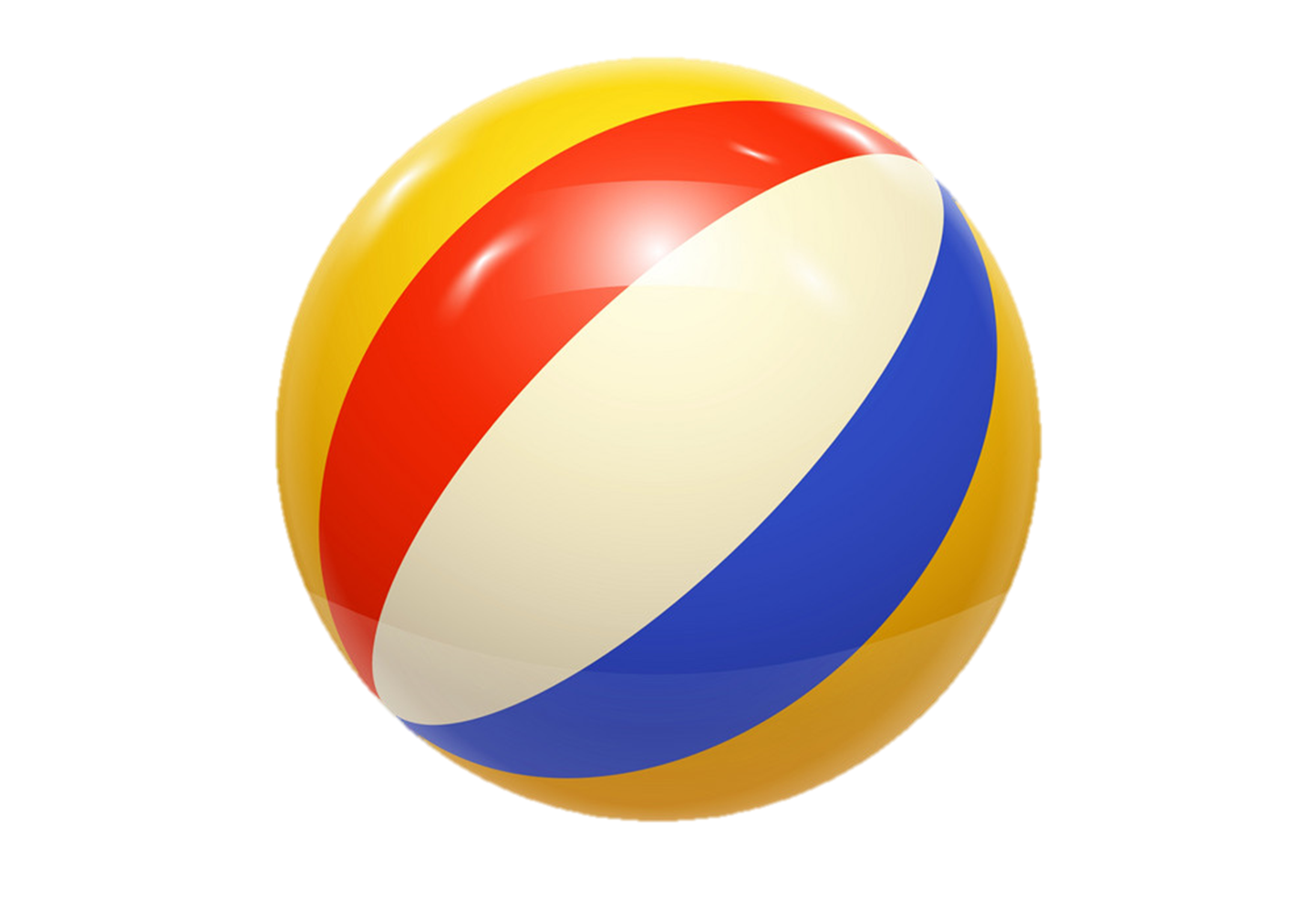 - Ball: quả bóng
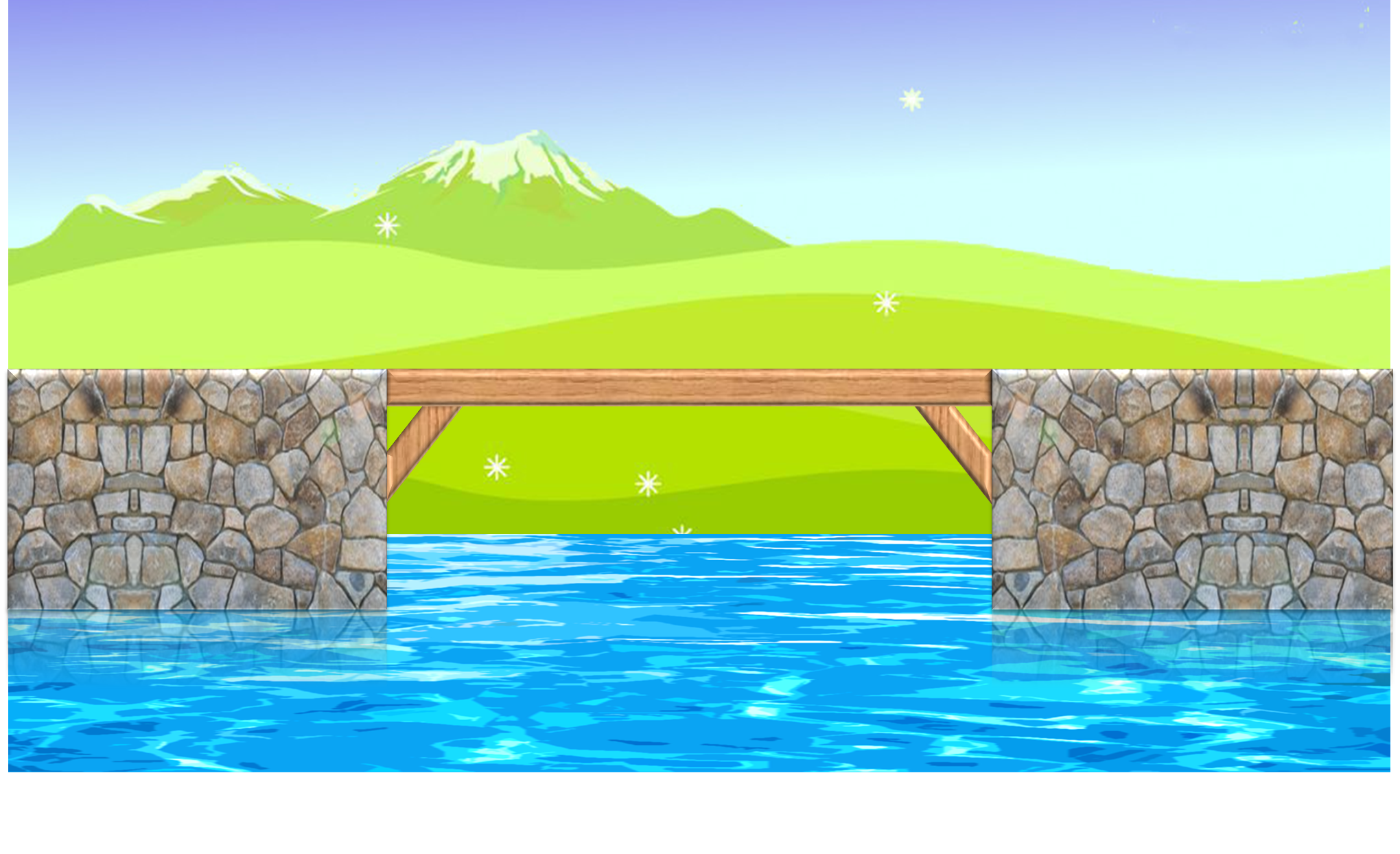 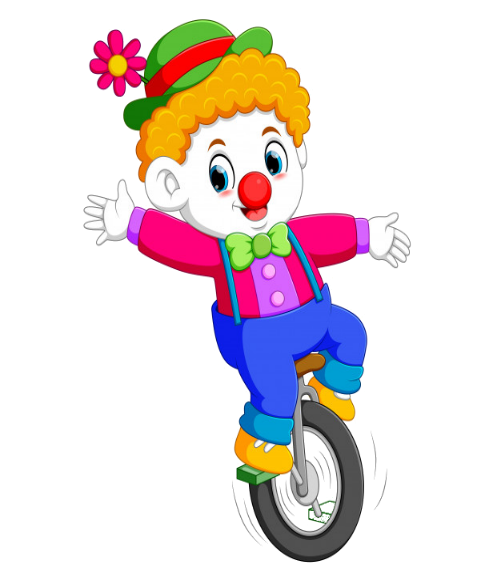 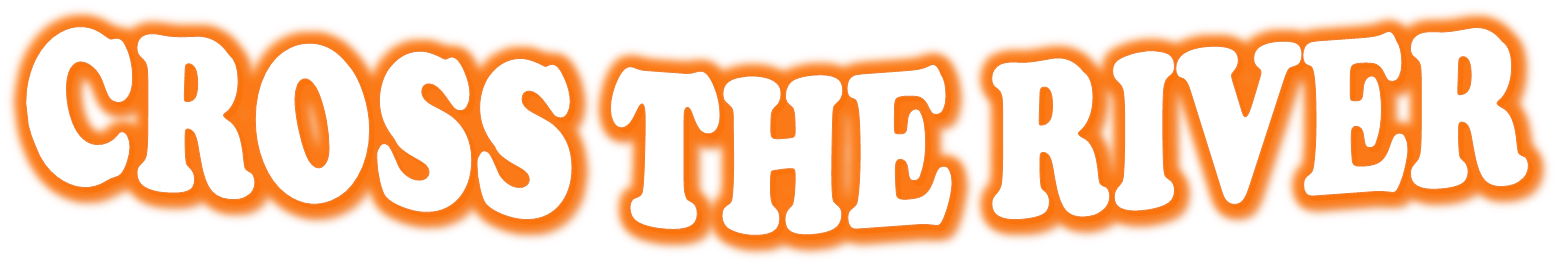 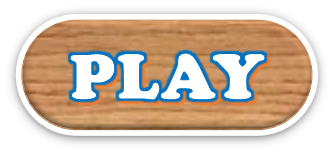 PLAY
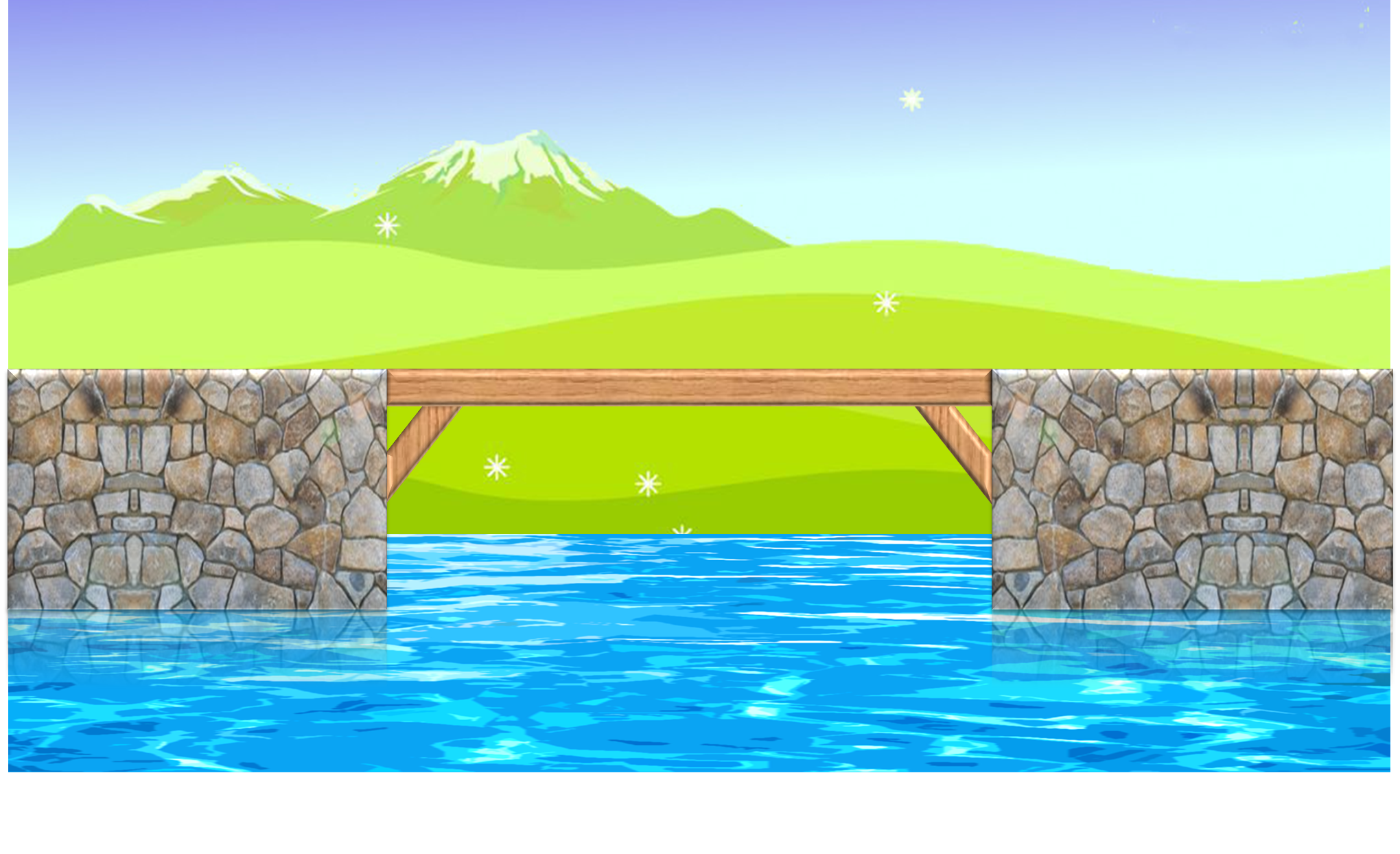 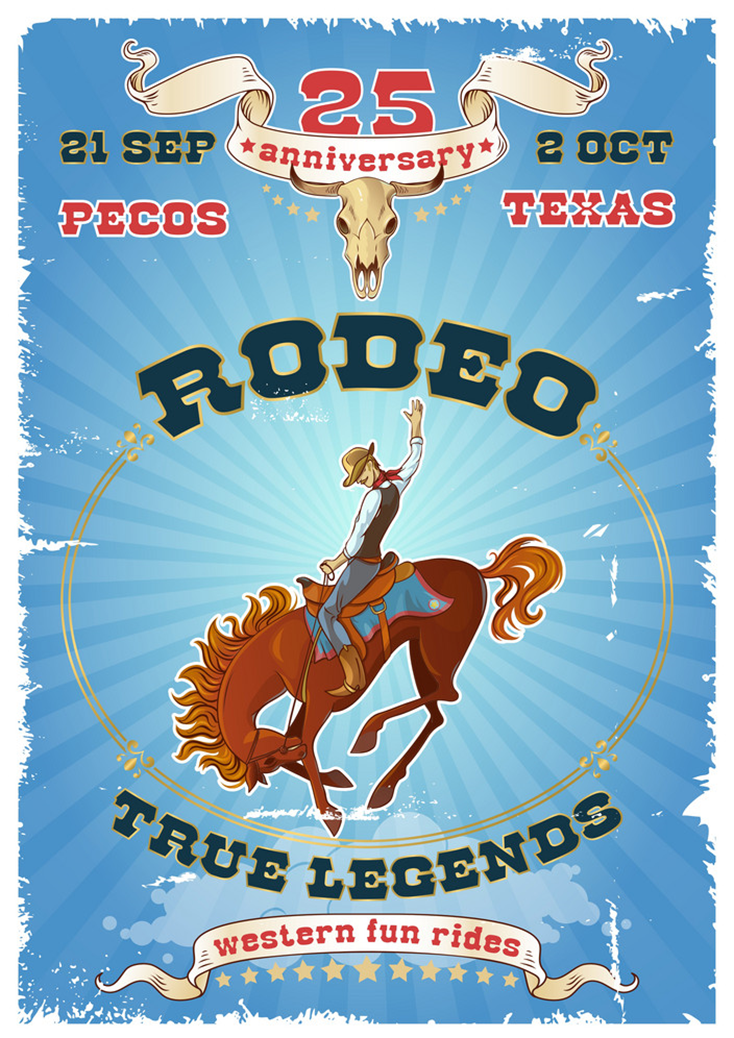 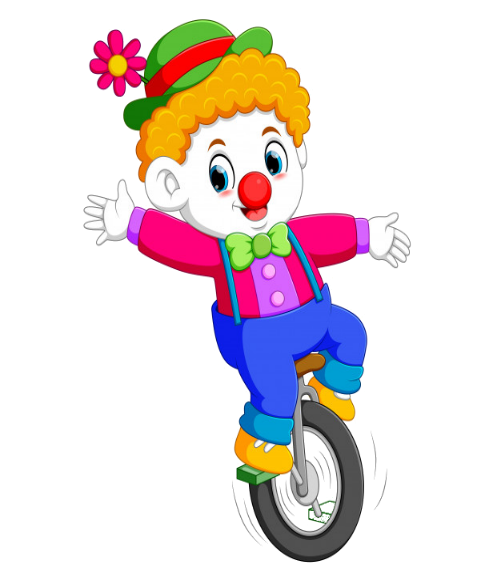 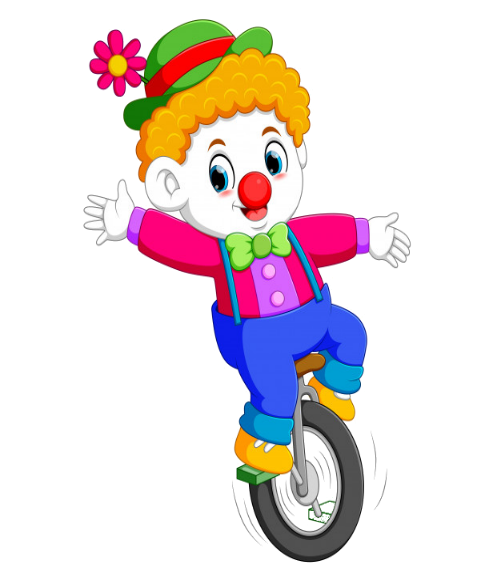 poster
chair
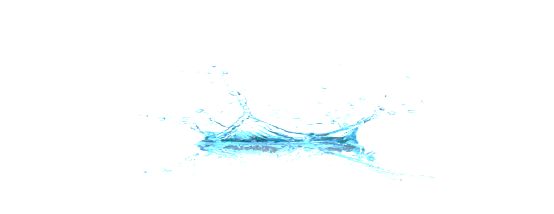 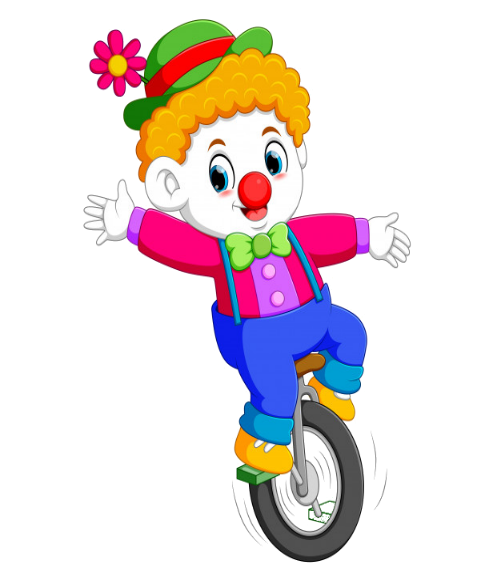 bed
picture
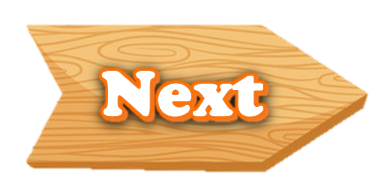 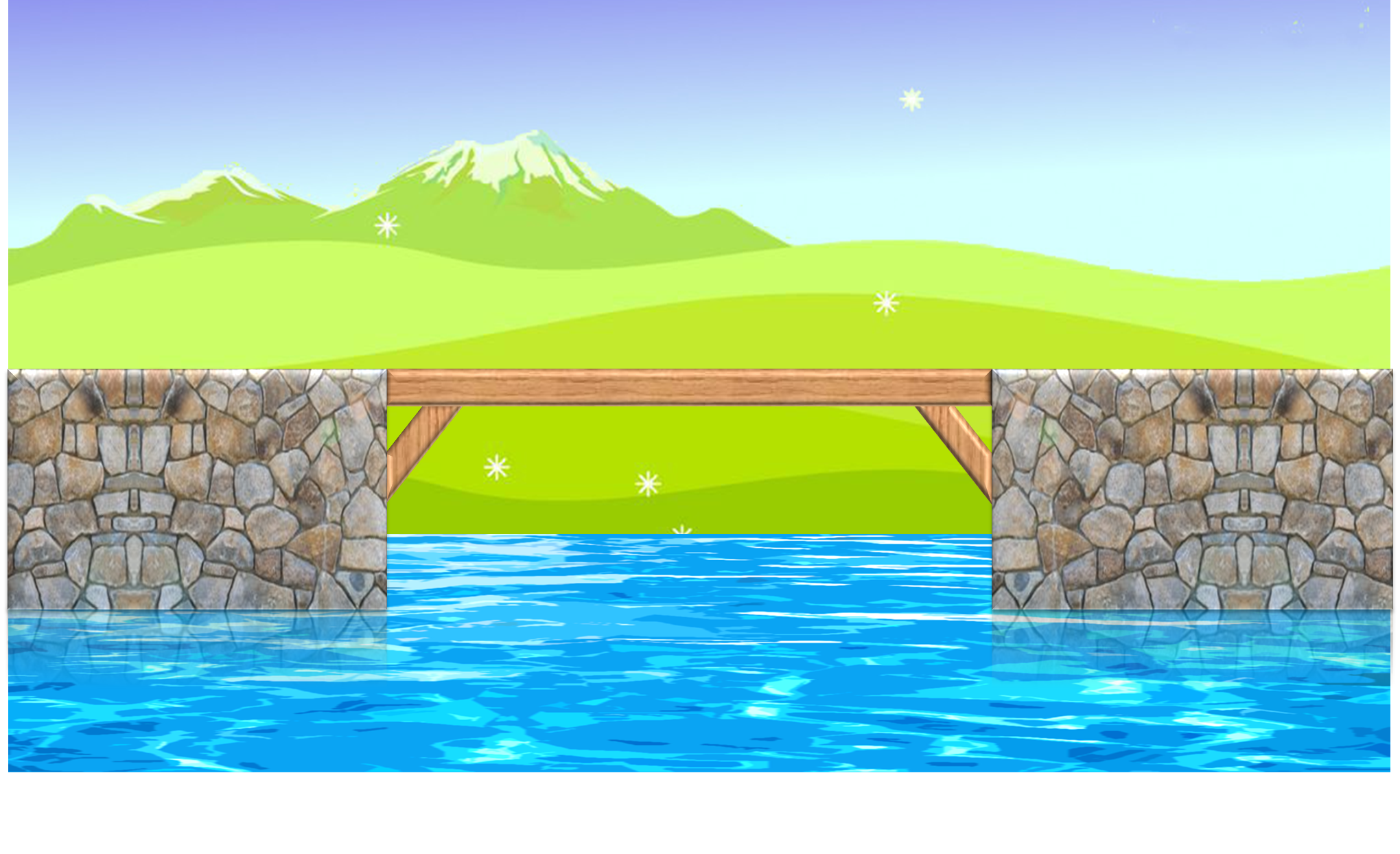 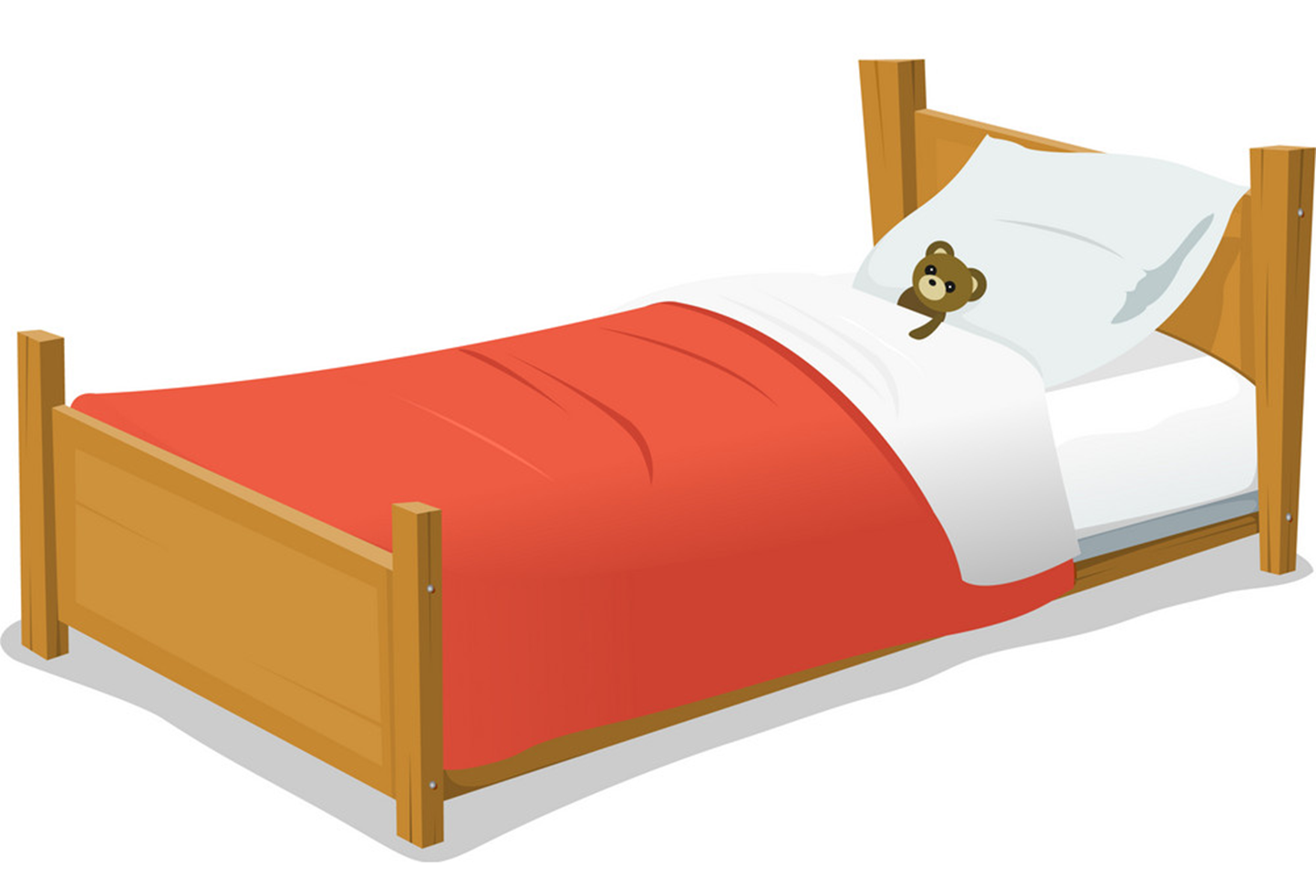 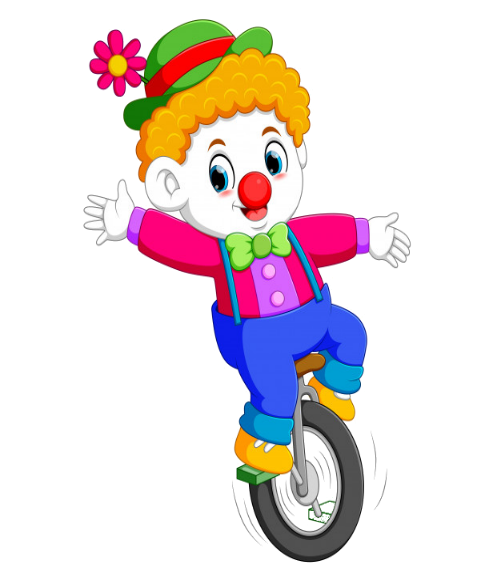 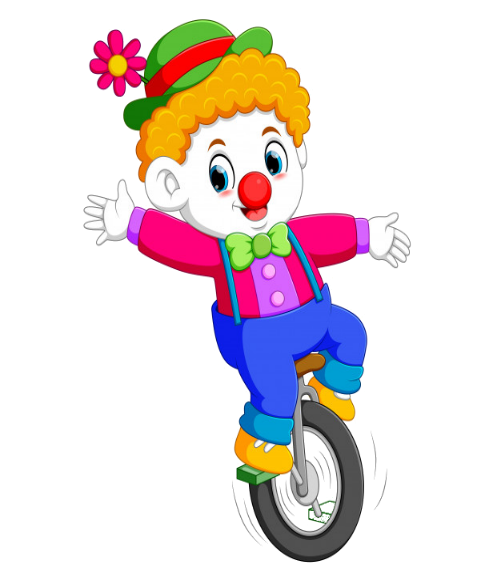 poster
coat
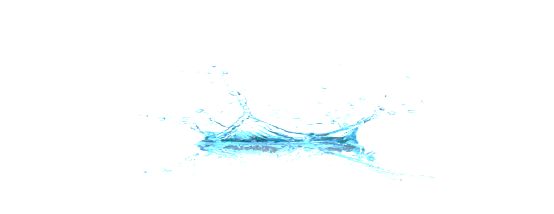 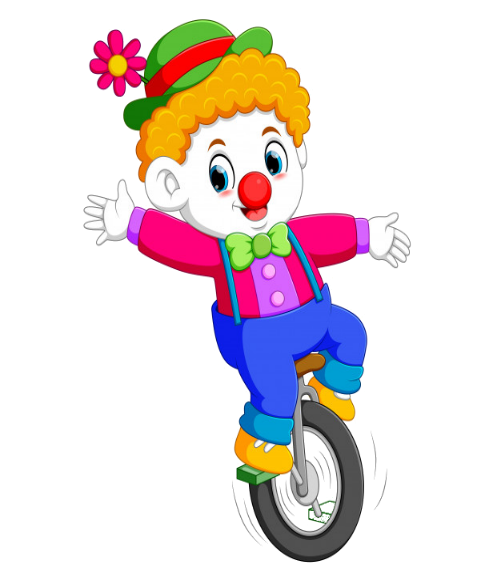 ball
bed
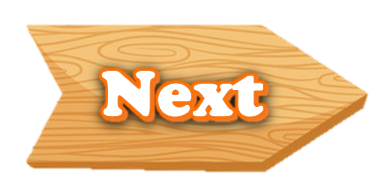 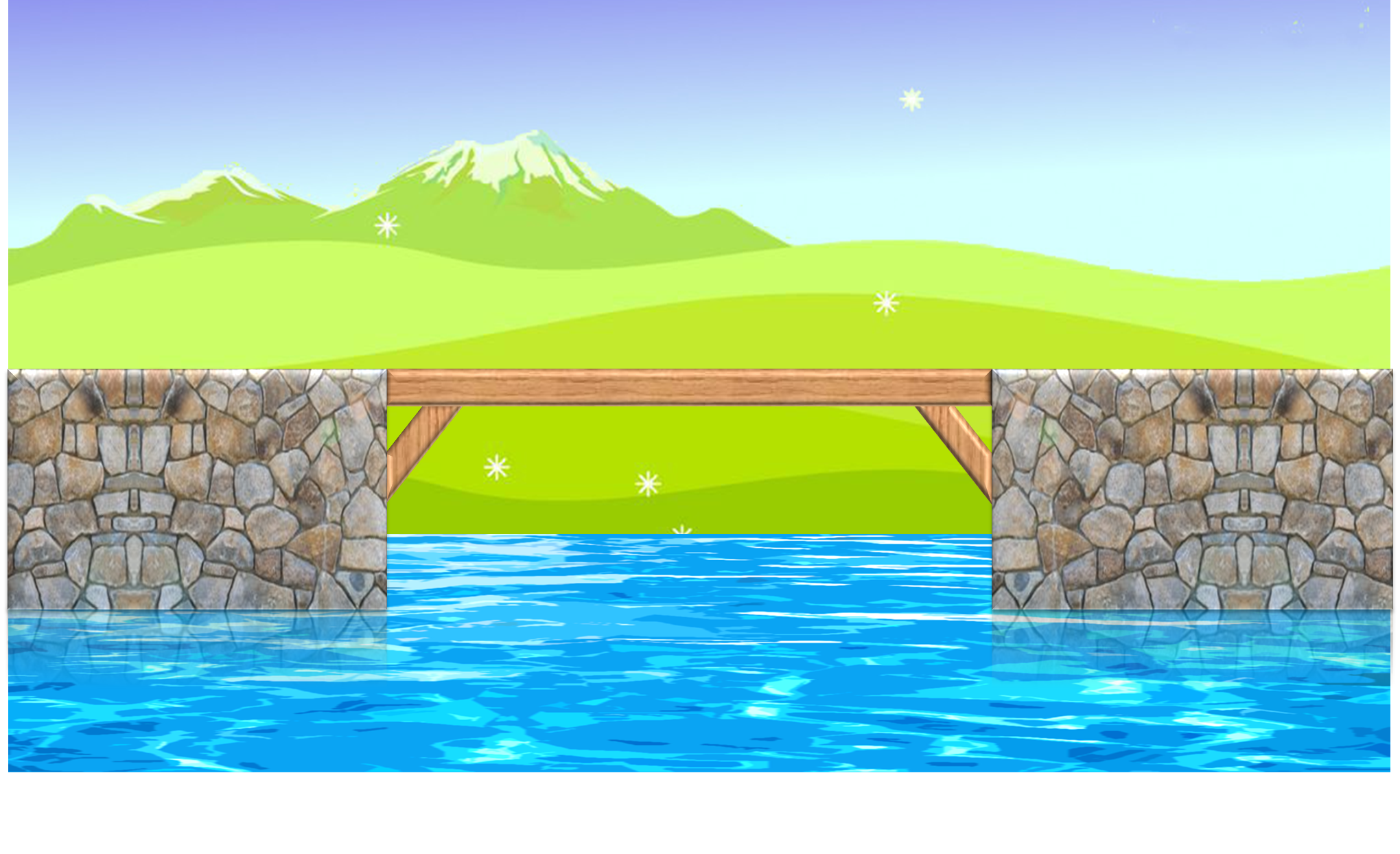 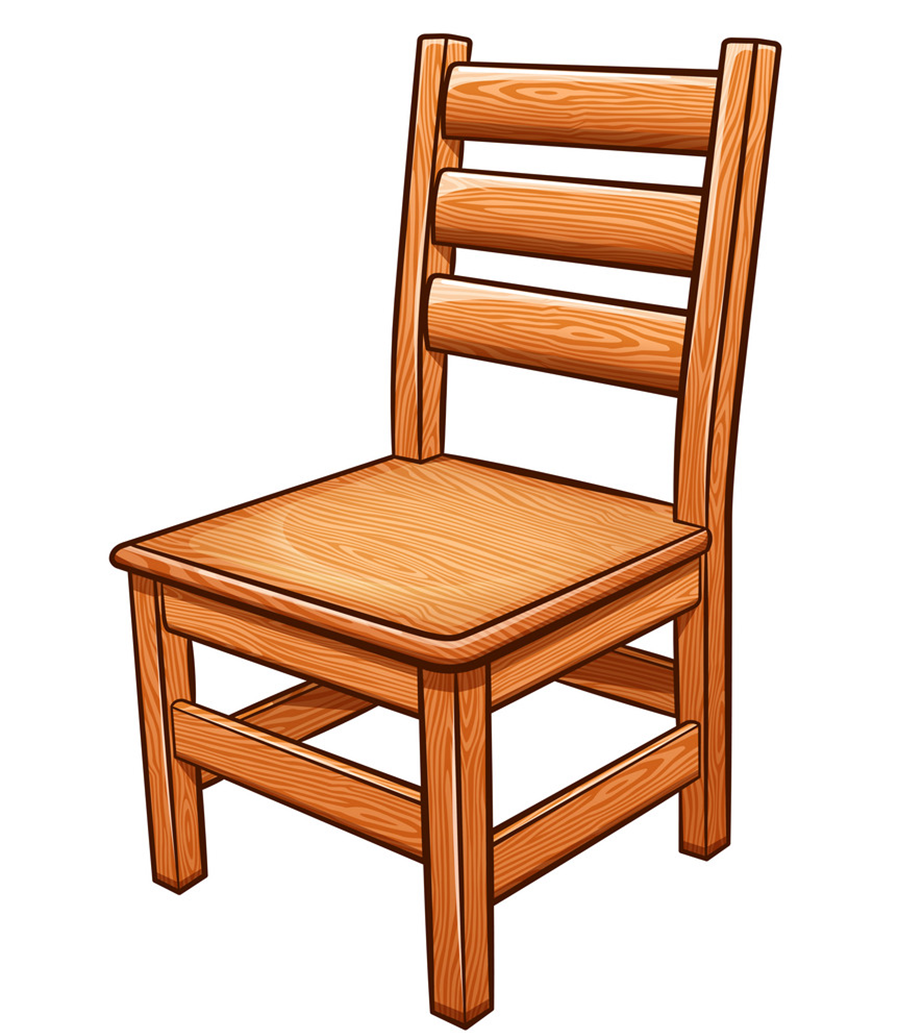 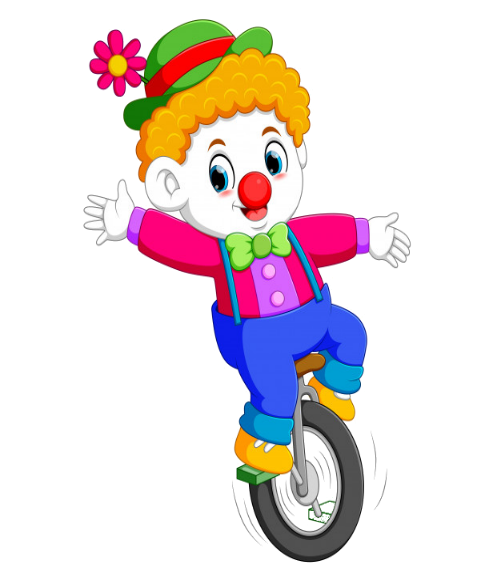 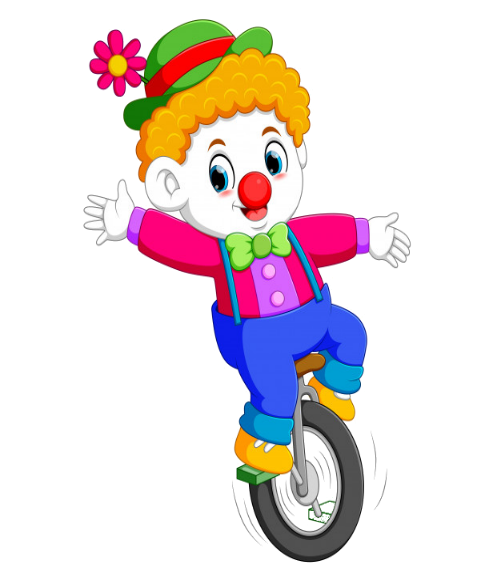 bed
coat
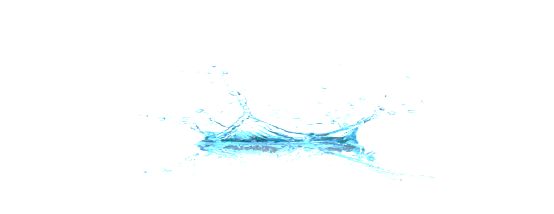 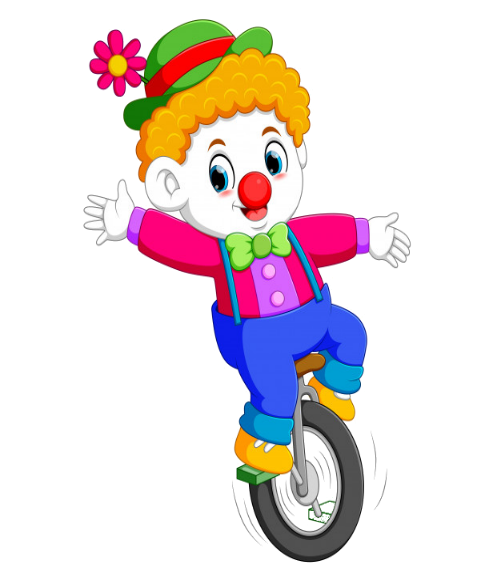 chair
ball
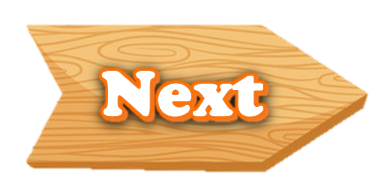 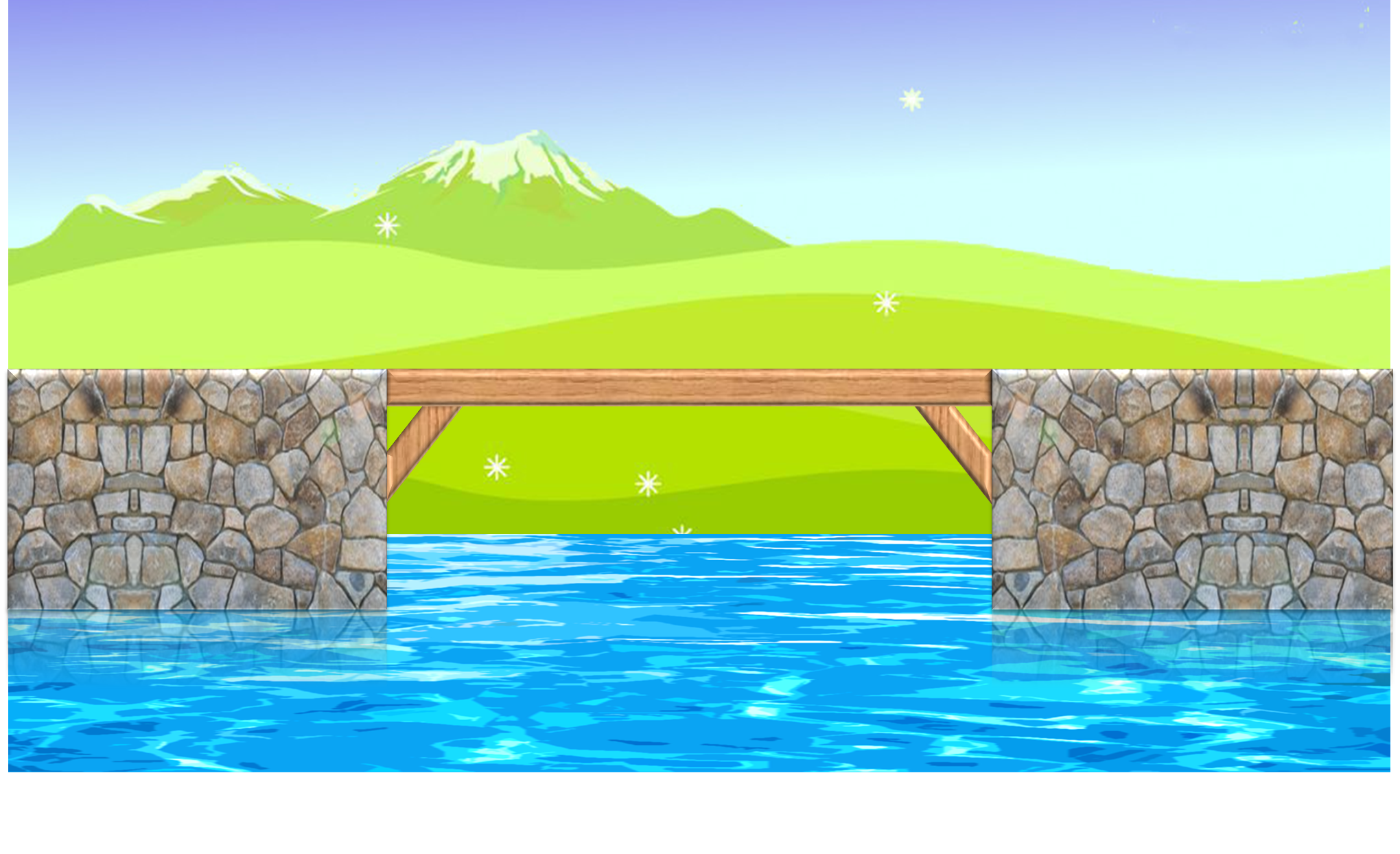 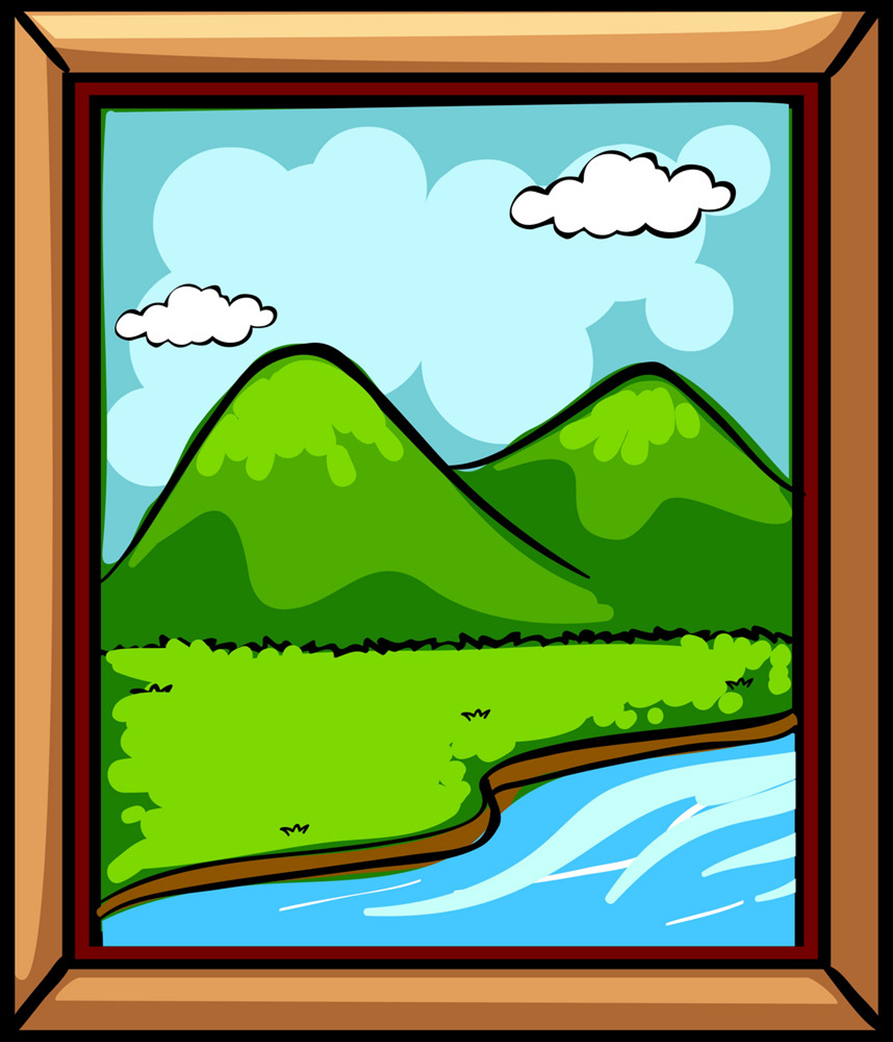 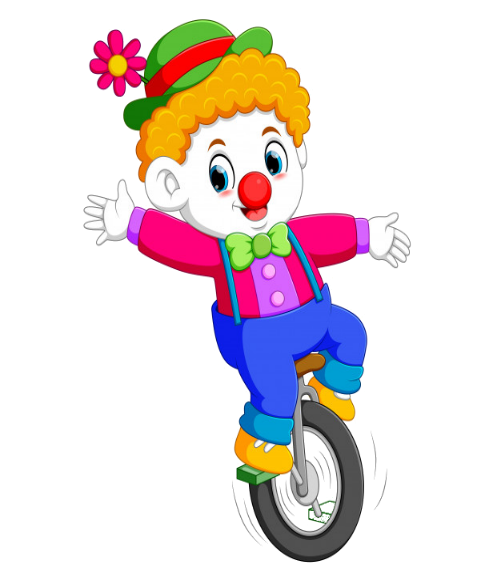 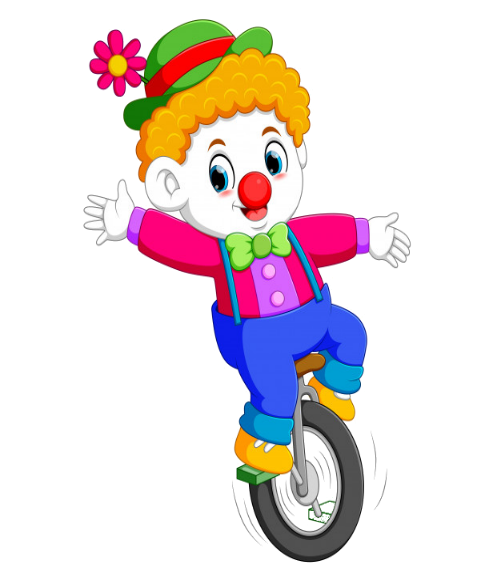 picture
bed
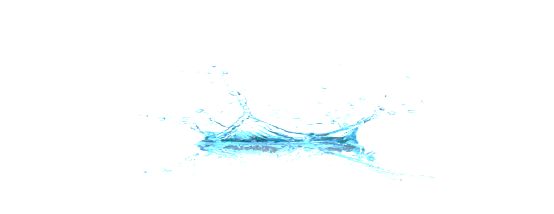 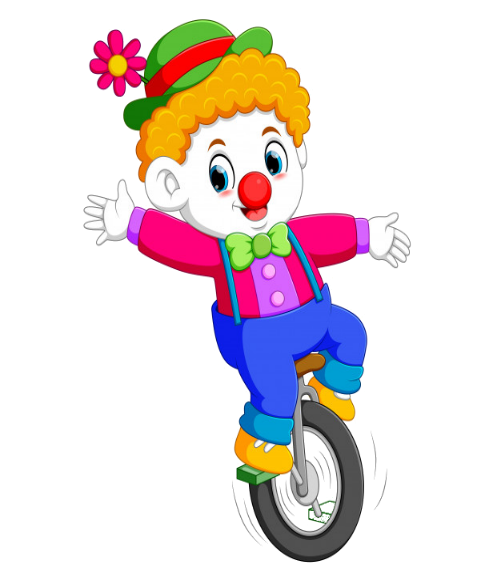 chair
poster
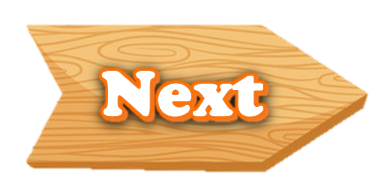 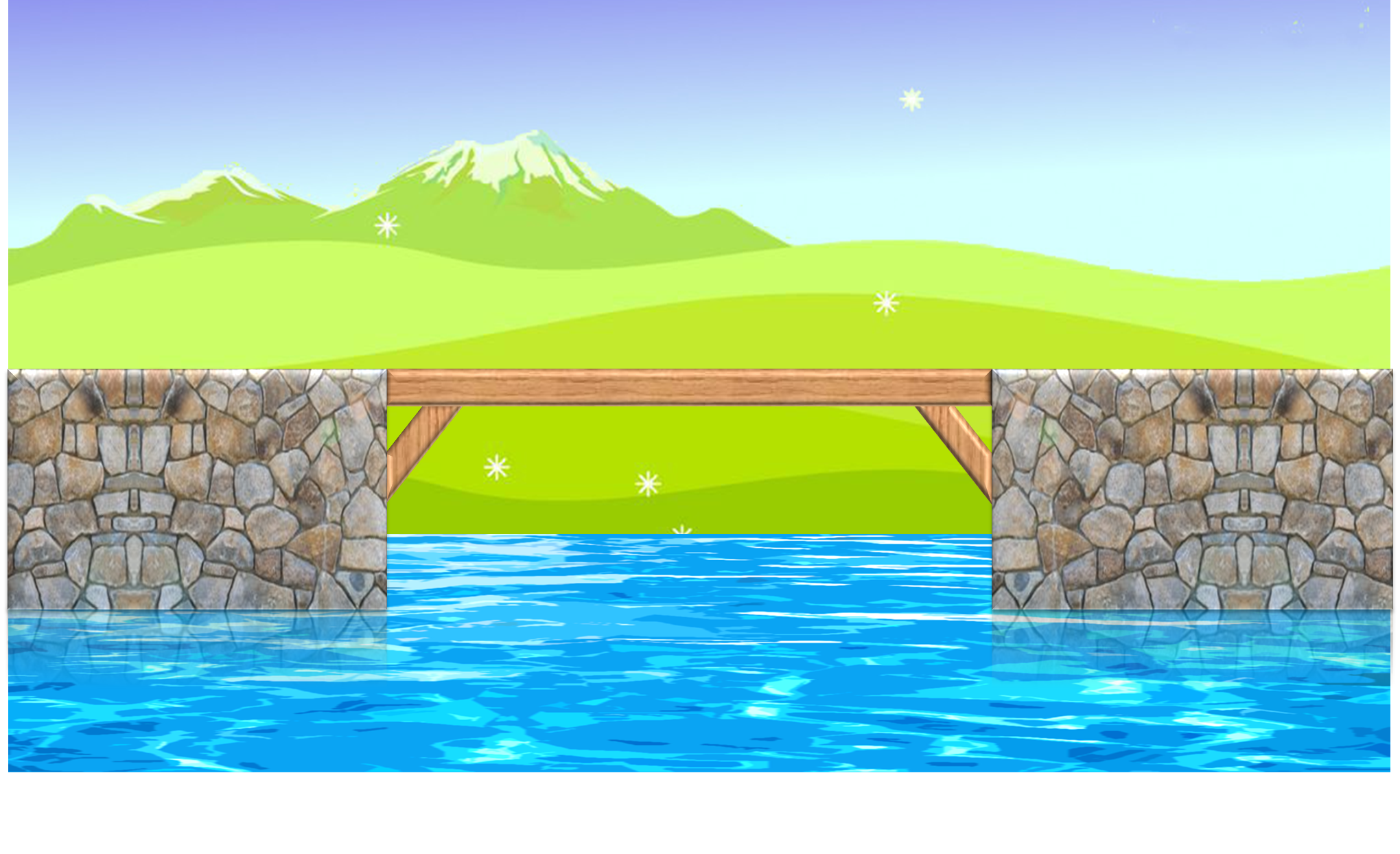 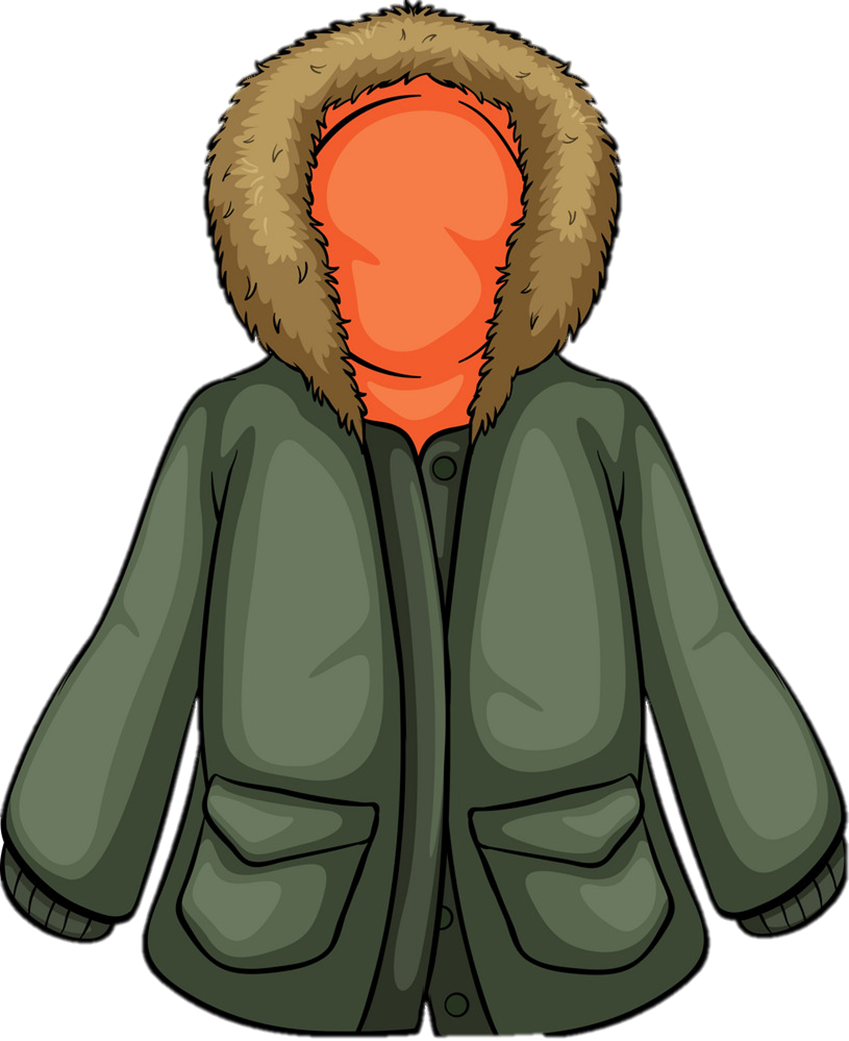 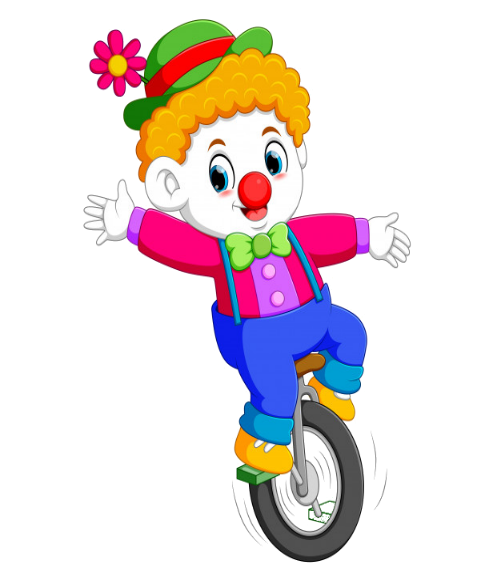 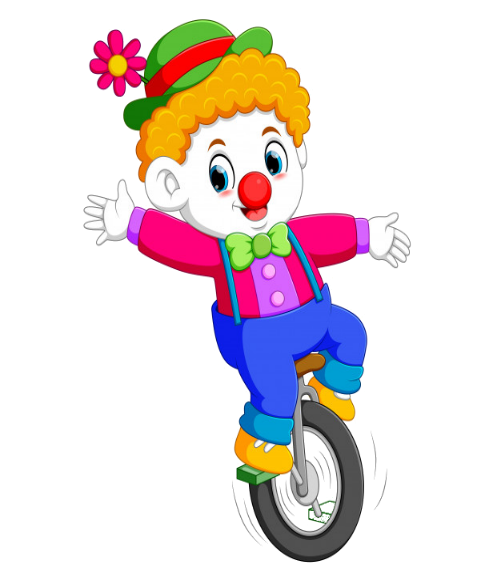 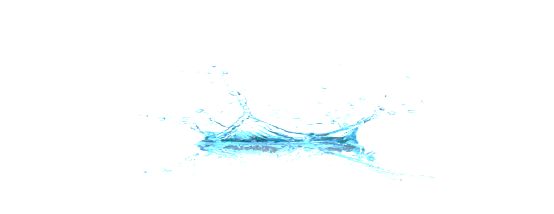 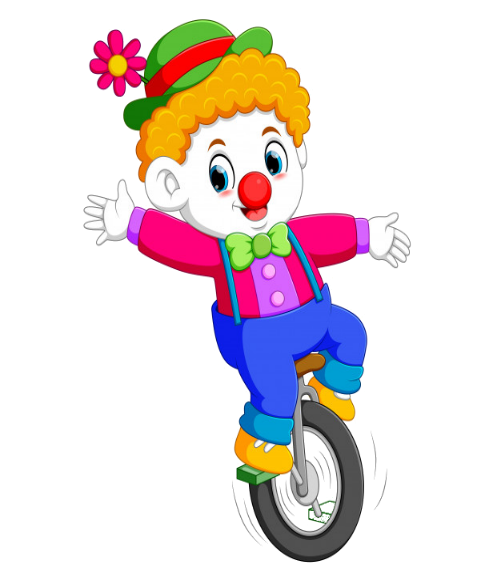 coat
shirt
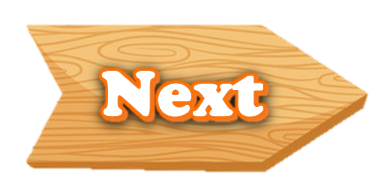 supermaket
bookshop
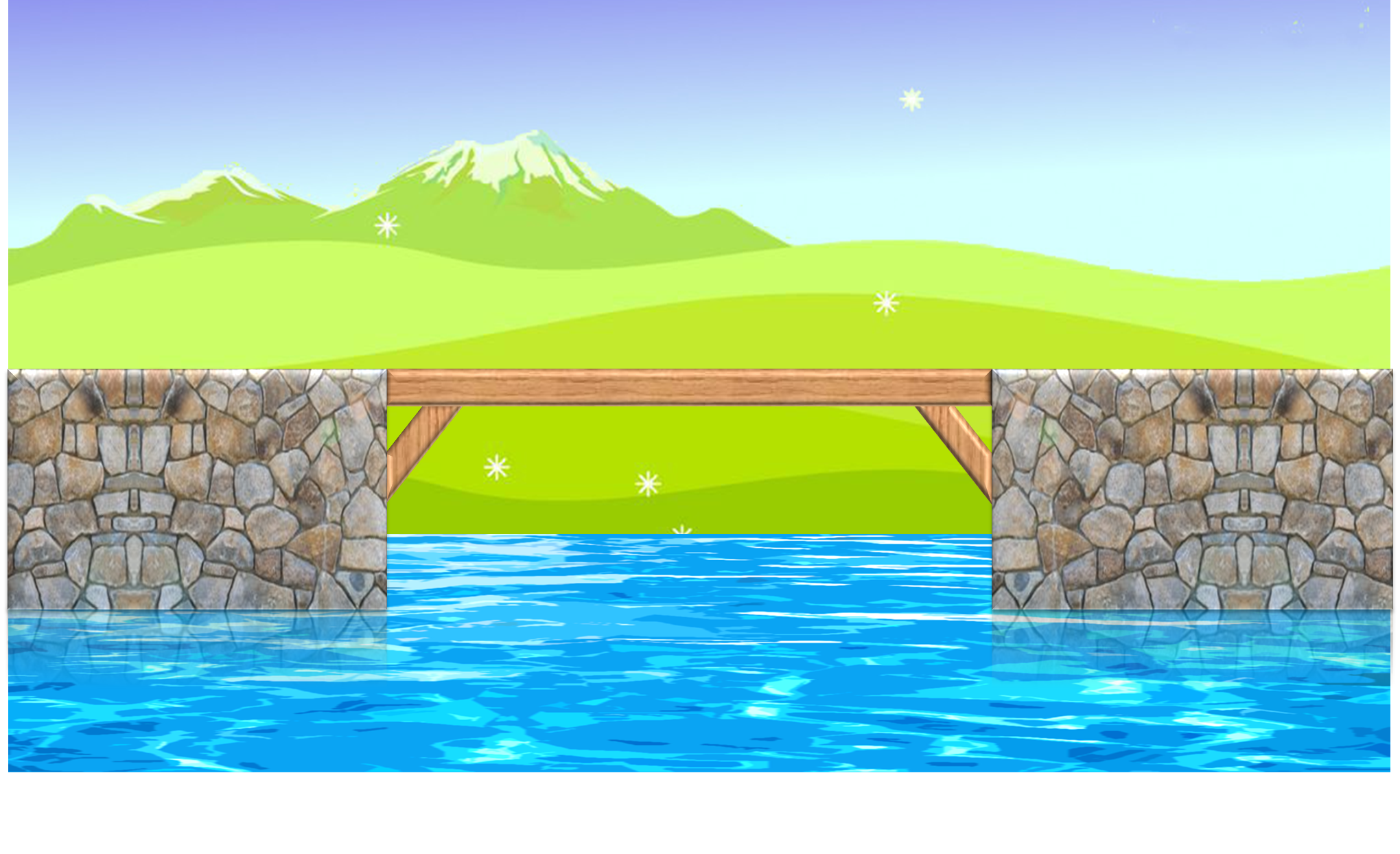 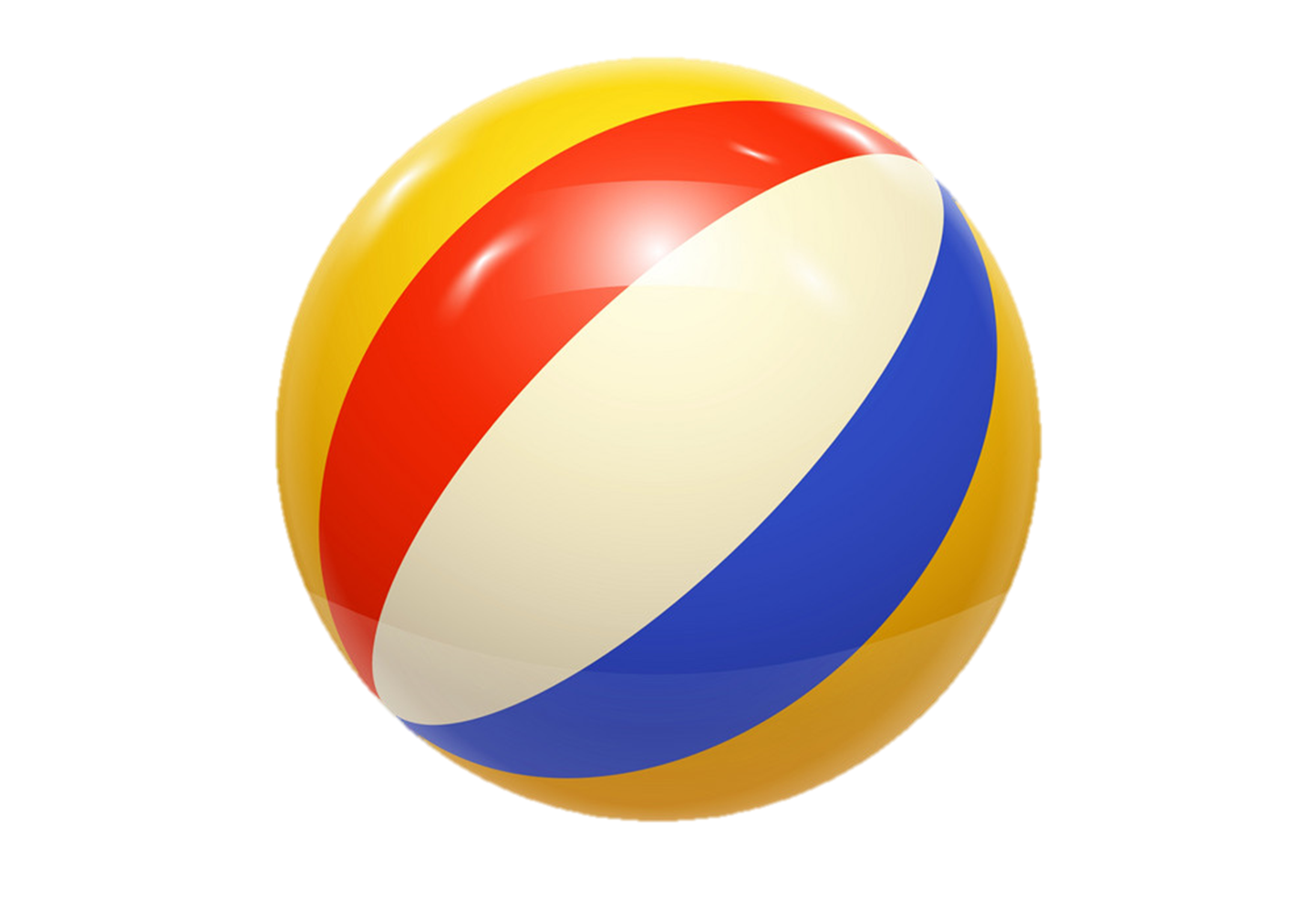 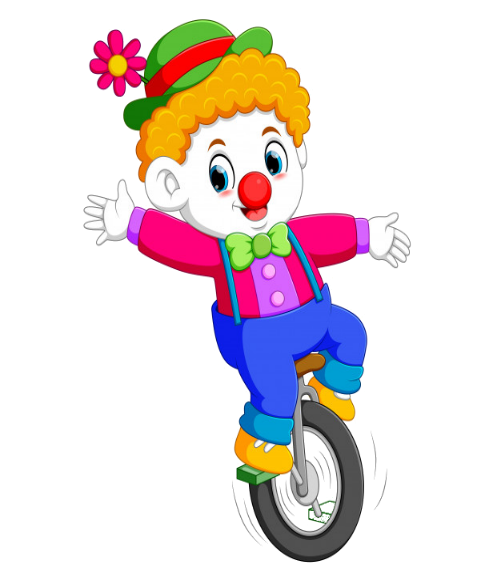 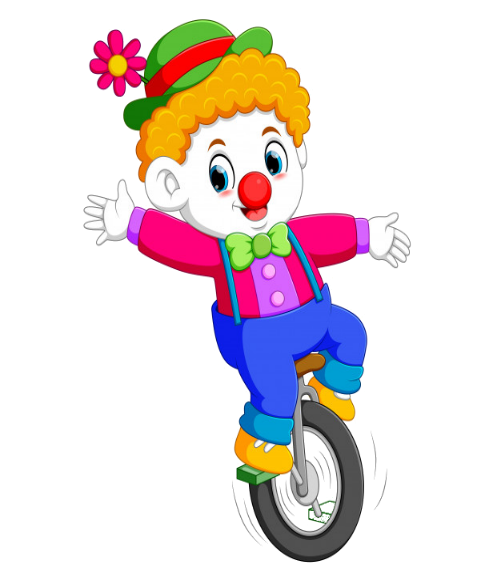 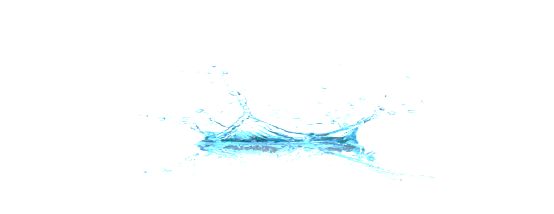 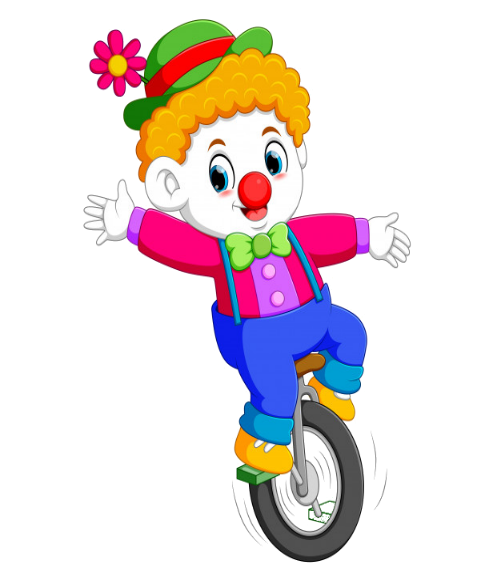 ball
bed
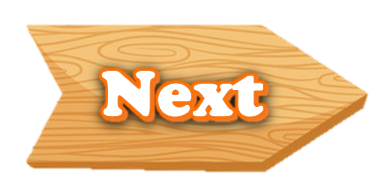 KA
KO
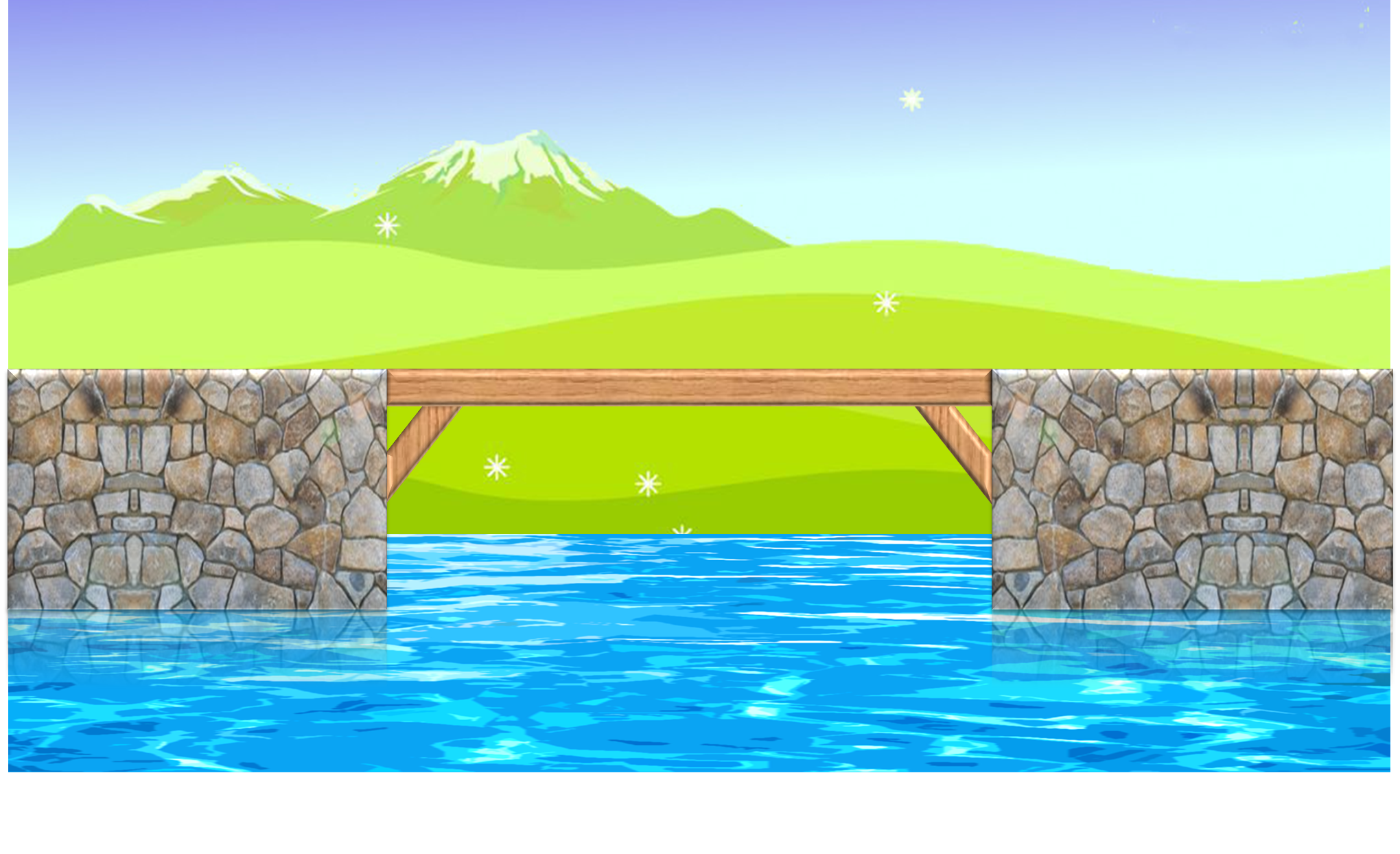 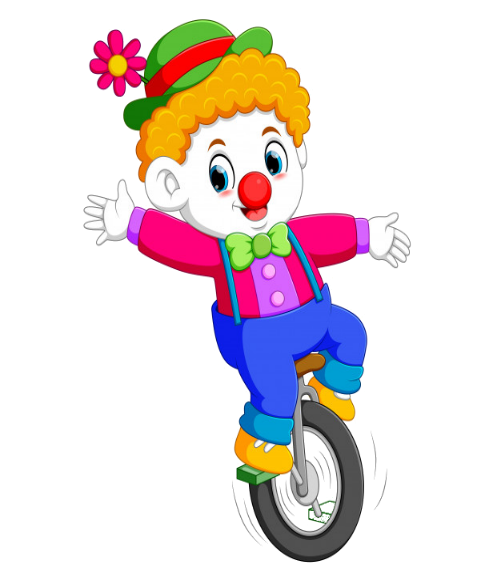 End
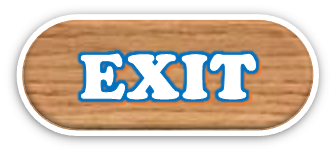 b. Model sentence:
Where’s the      ?
- It’s here/there.
* Where’s = Where is
3. Let’s talk
poster
chair
bed
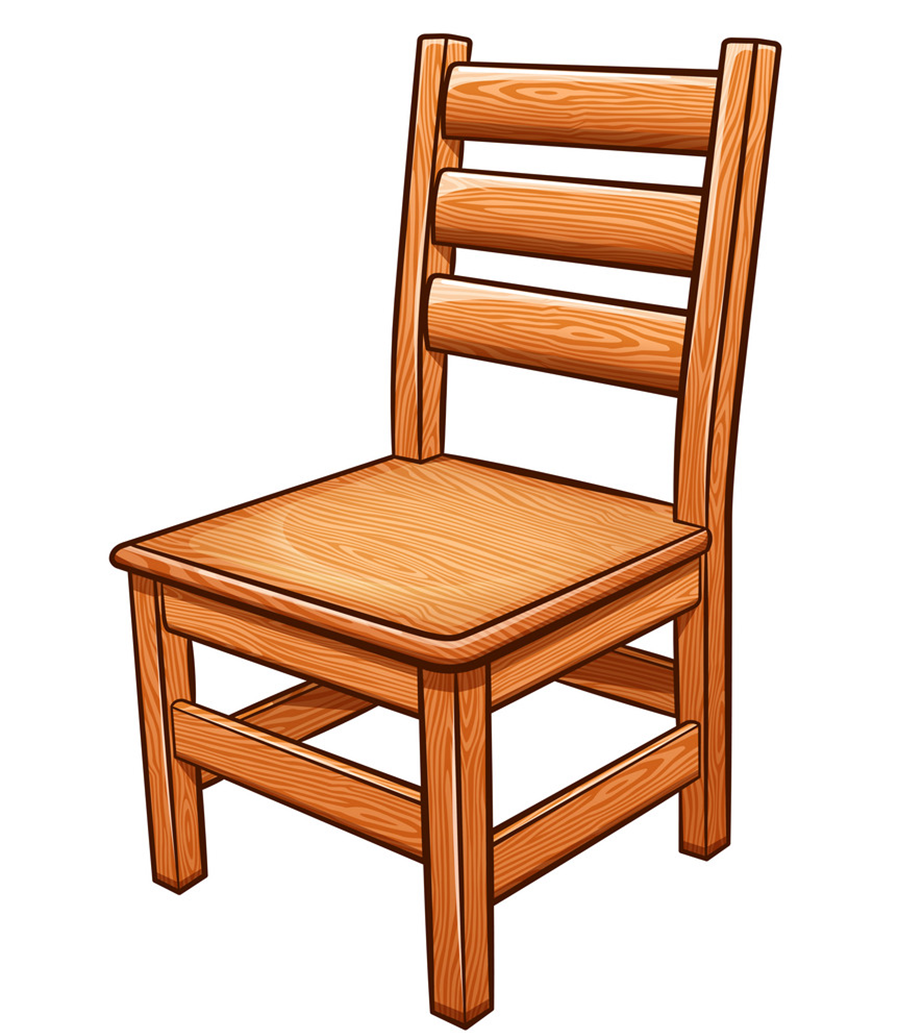 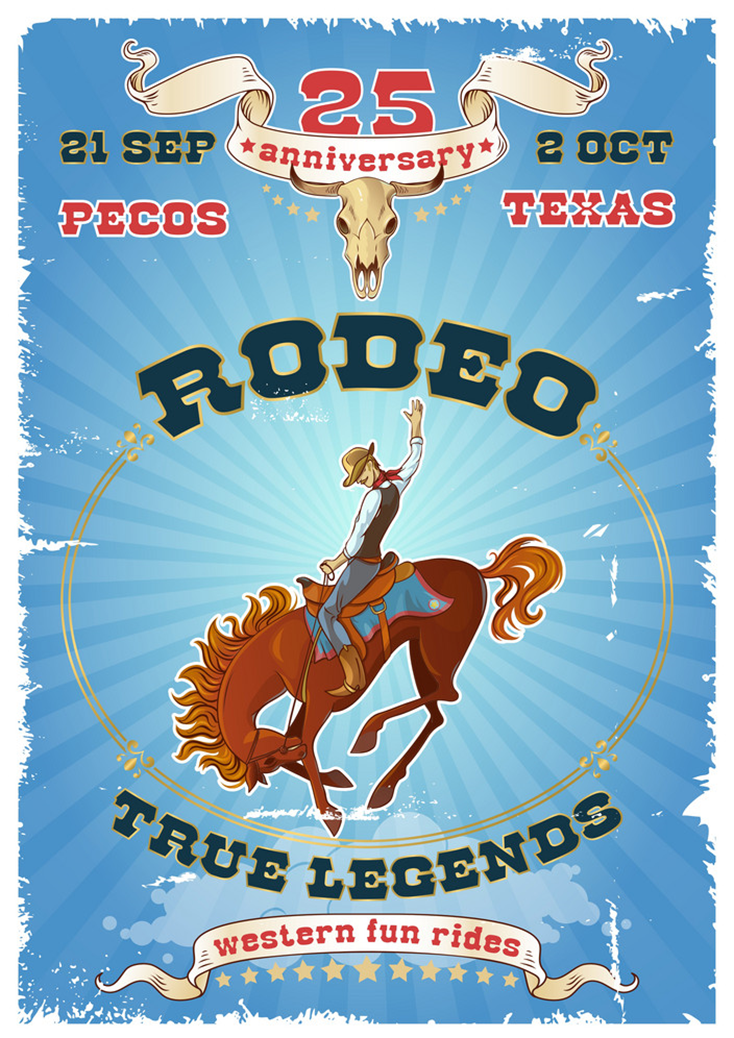 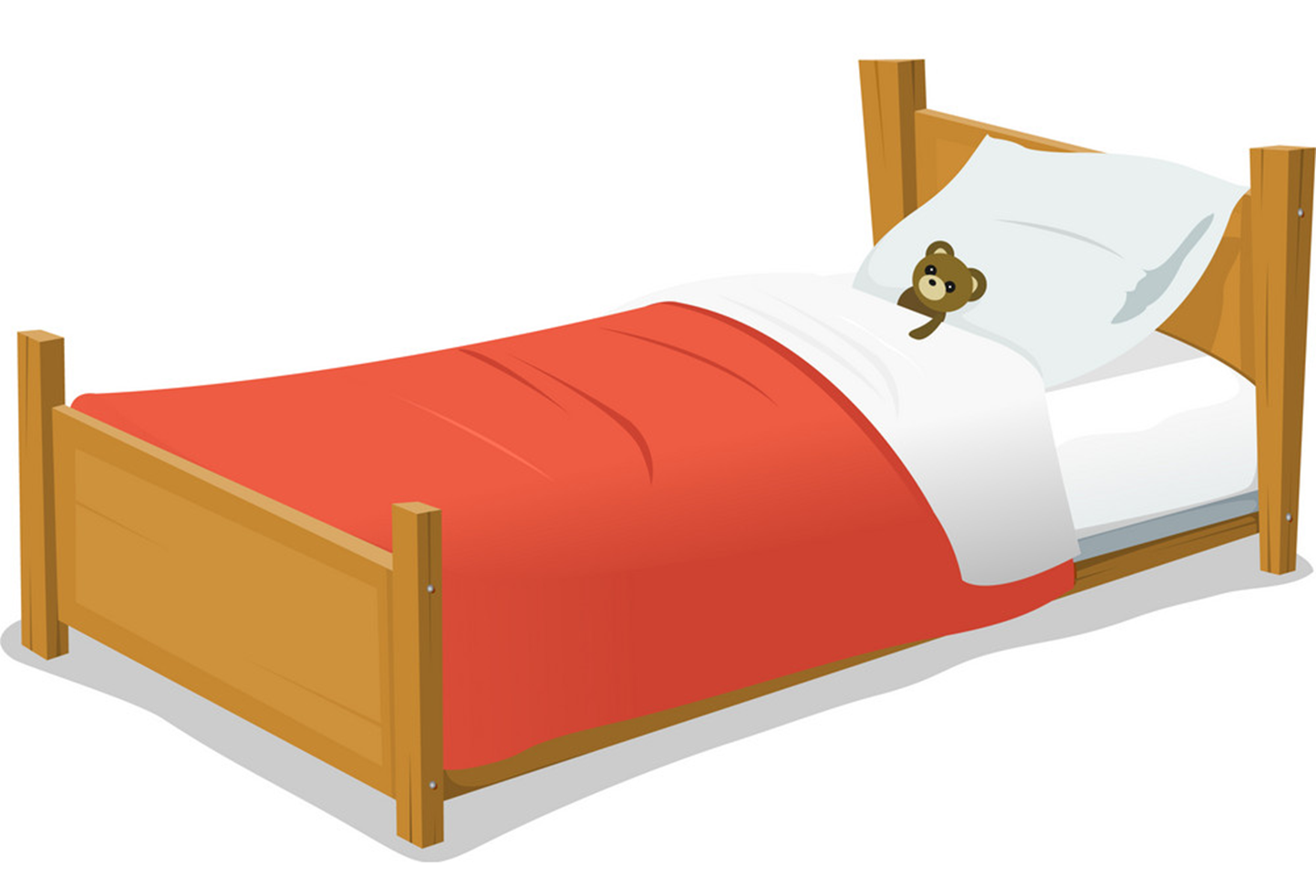 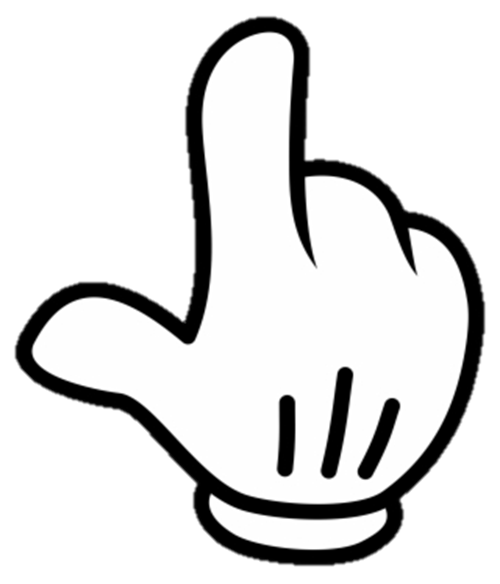 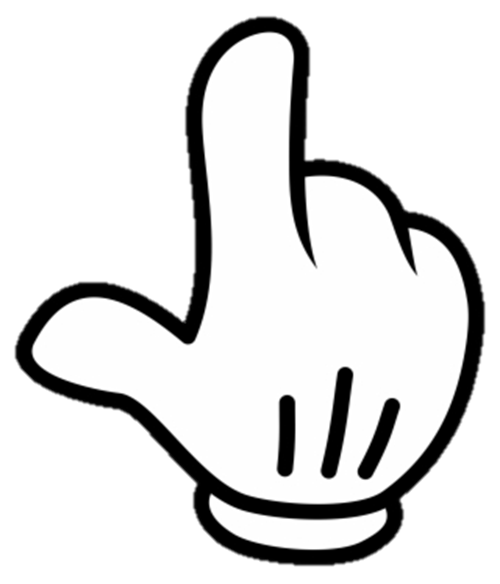 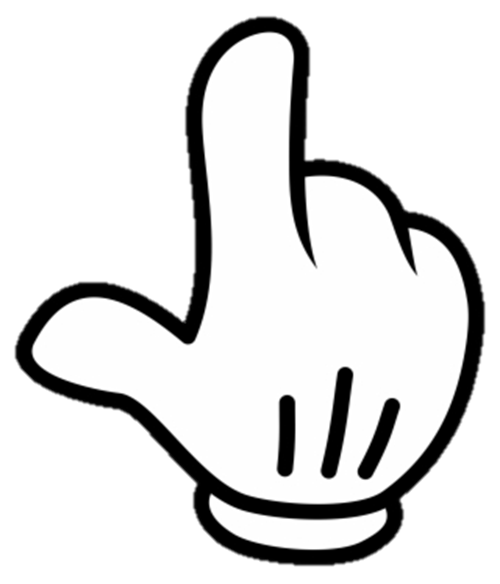 Where’s the poster?
- It’s here.
ball
picture
coat
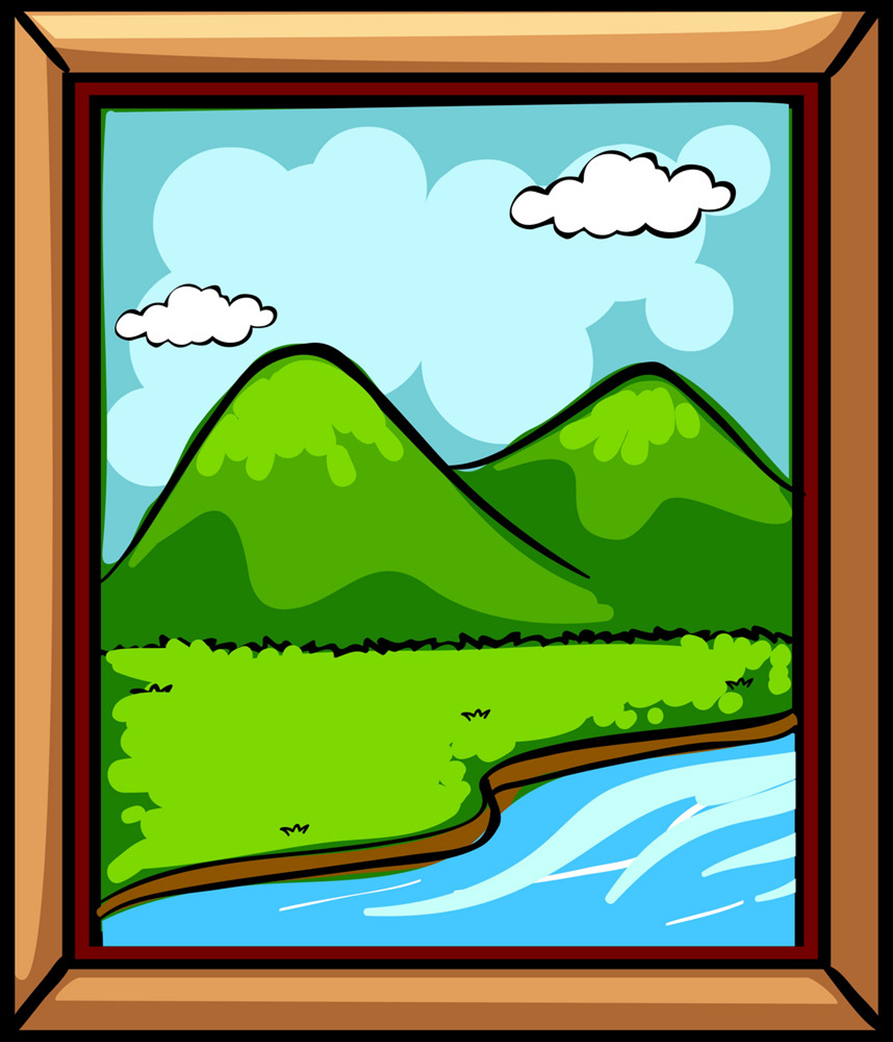 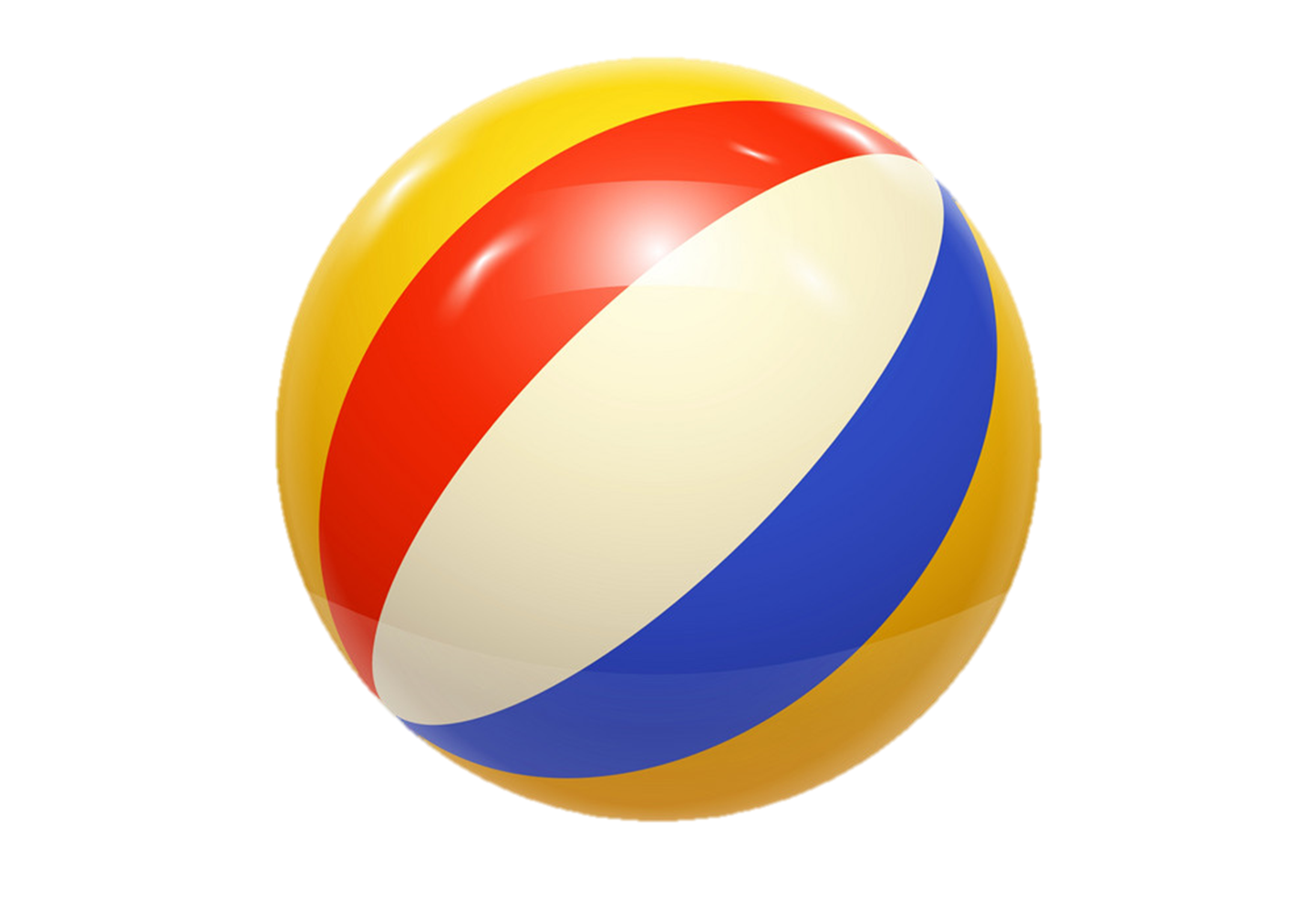 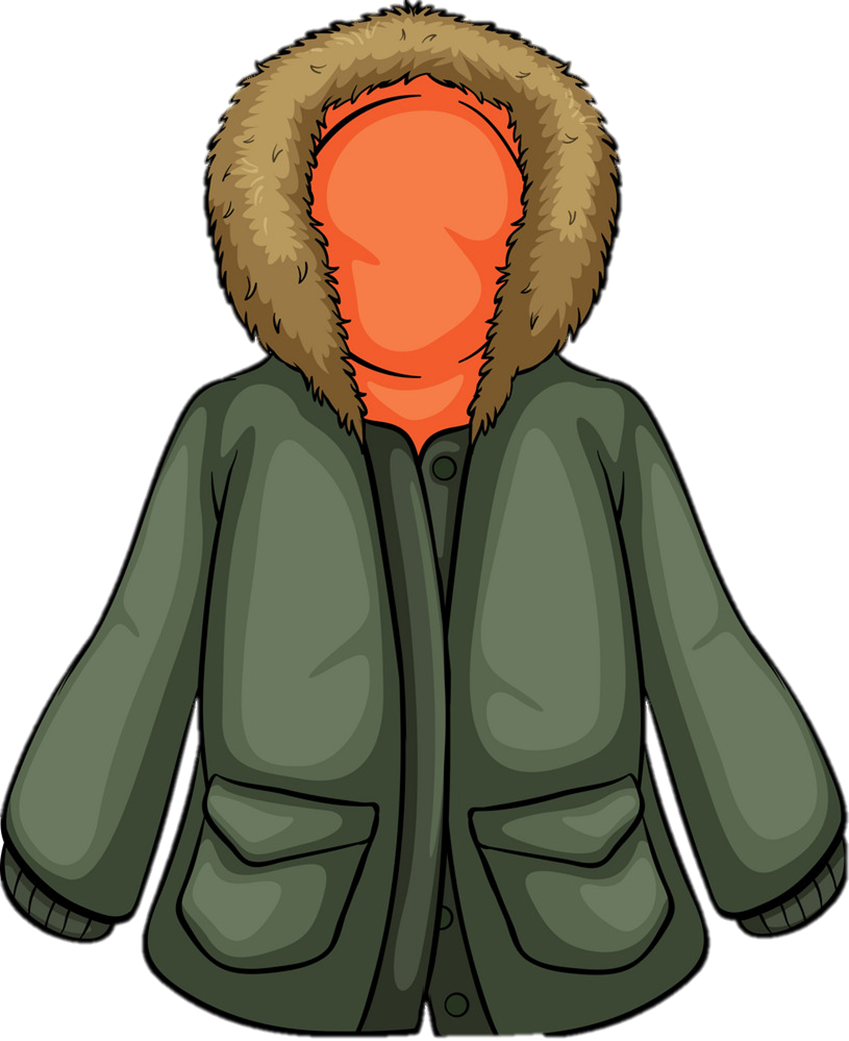 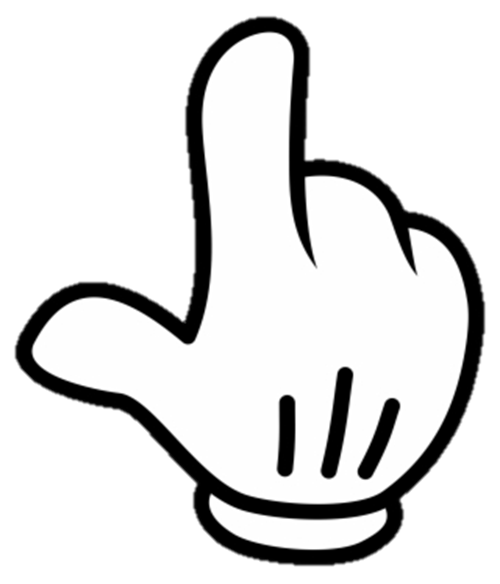 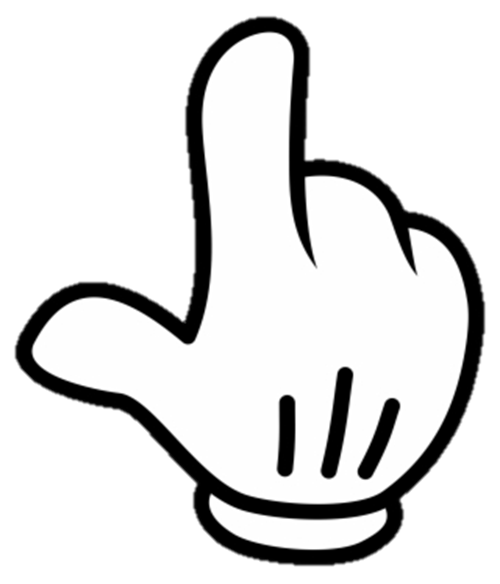 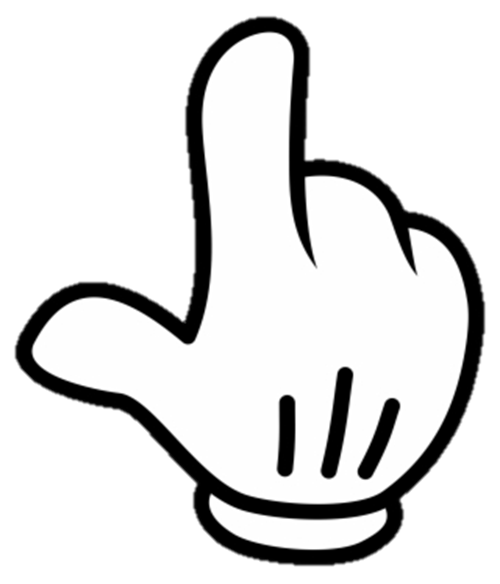 3. Let’s talk
Where's my picture?
Where's my bed?
It’s there.
It’s there.
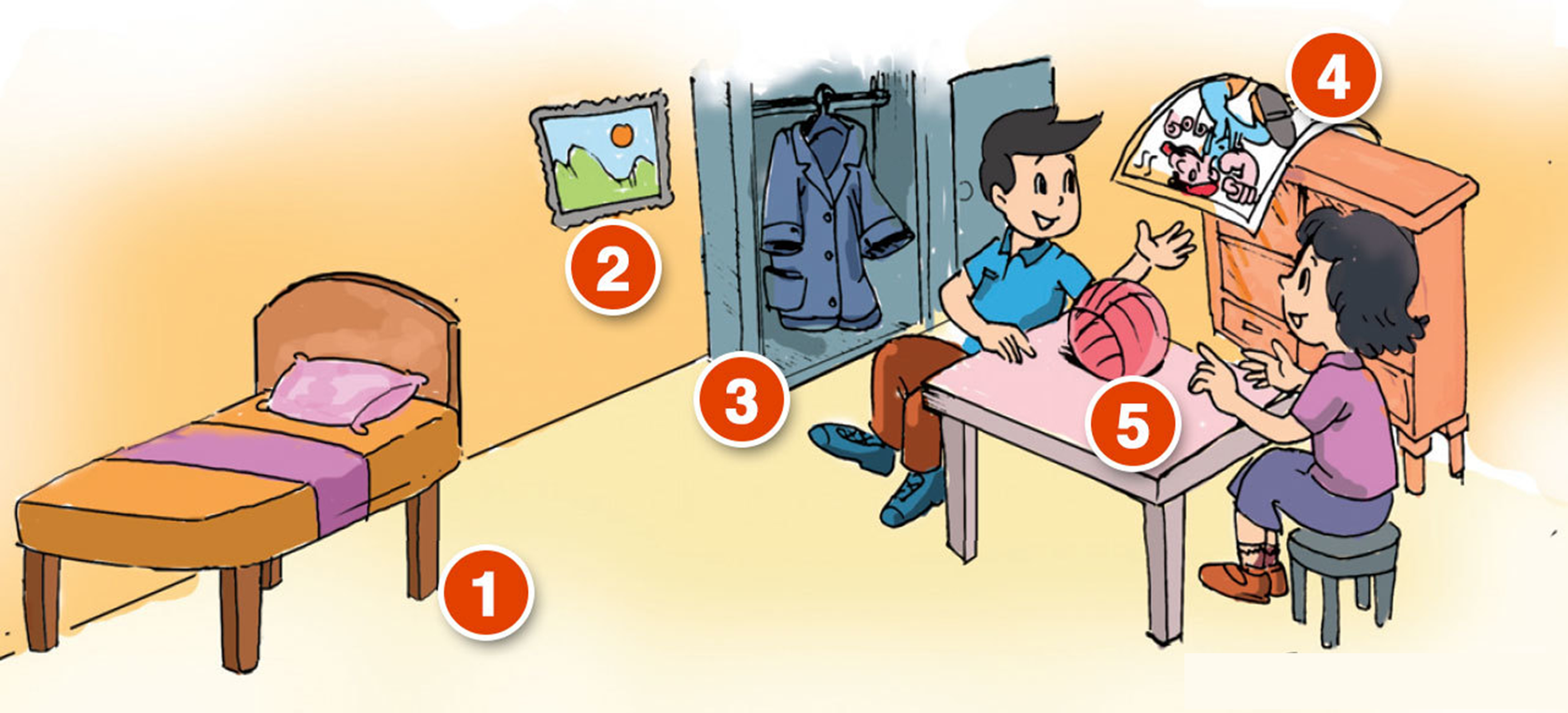 4
Where's my ball?
2
It’s here.
3
5
1
Where's my poster?
Where's my coat?
It’s here.
It’s there.